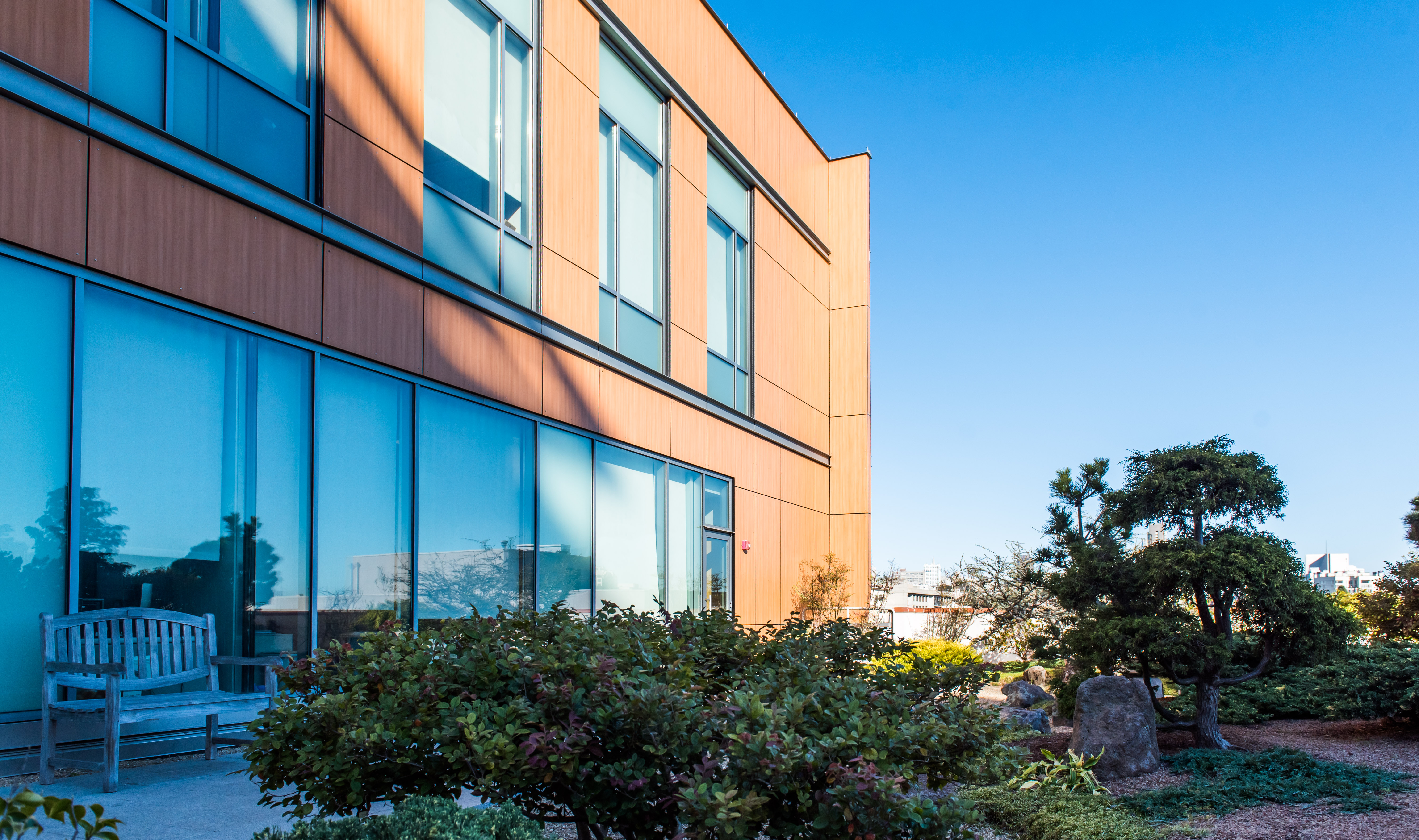 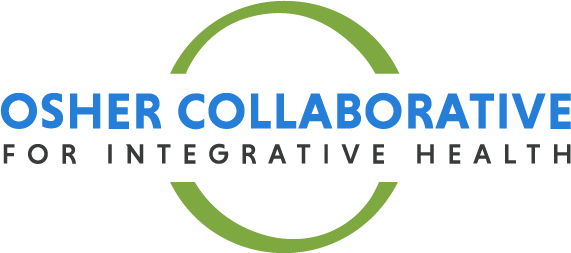 Operational Science & Financial Models for Group Medical Visits
Implementing Practical and Sustainable Delivery Paradigms in Integrative Health
Kavita K. Mishra, MD, MPH		UCSF Osher 
Gabriela Gutierrez, BS		UCSF Osher
Greta Kuphal, MD			U Wisconsin Osher
Gurjeet Birdee, MD, MPH		Vanderbilt Osher
Katy Hansen, PhD			Vanderbilt Osher
Outline
Introduction to Osher Centers for Integrative Health (OCIH) and Group Medical Visits (GMVs) – 5 min
Overview of operational, financial, and implementation learnings 
OCIH San Francisco – 10 min
OCIH Madison-Wisconsin – 10 min
OCIH Vanderbilt – 10 min
 Q&A – 25 min
Osher Centers for Integrative Health  & Group Medical Visits
Overview of The Collaborative: Research, Education, and Clinics
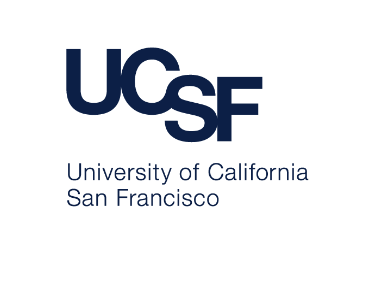 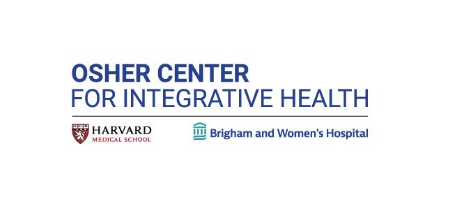 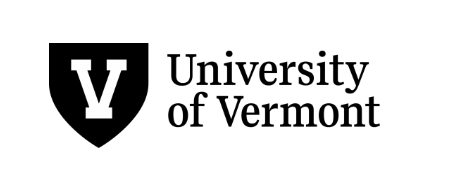 1998
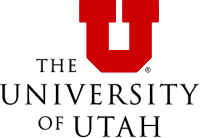 2022
2001
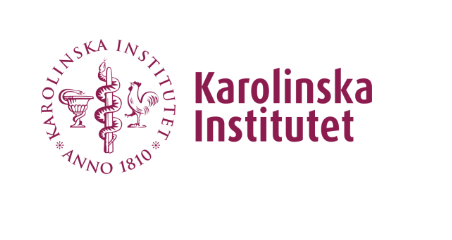 2005
2022
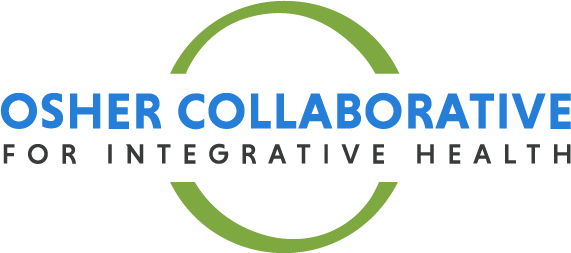 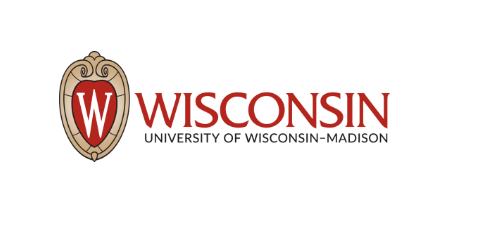 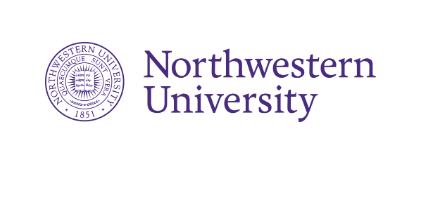 2021
2014
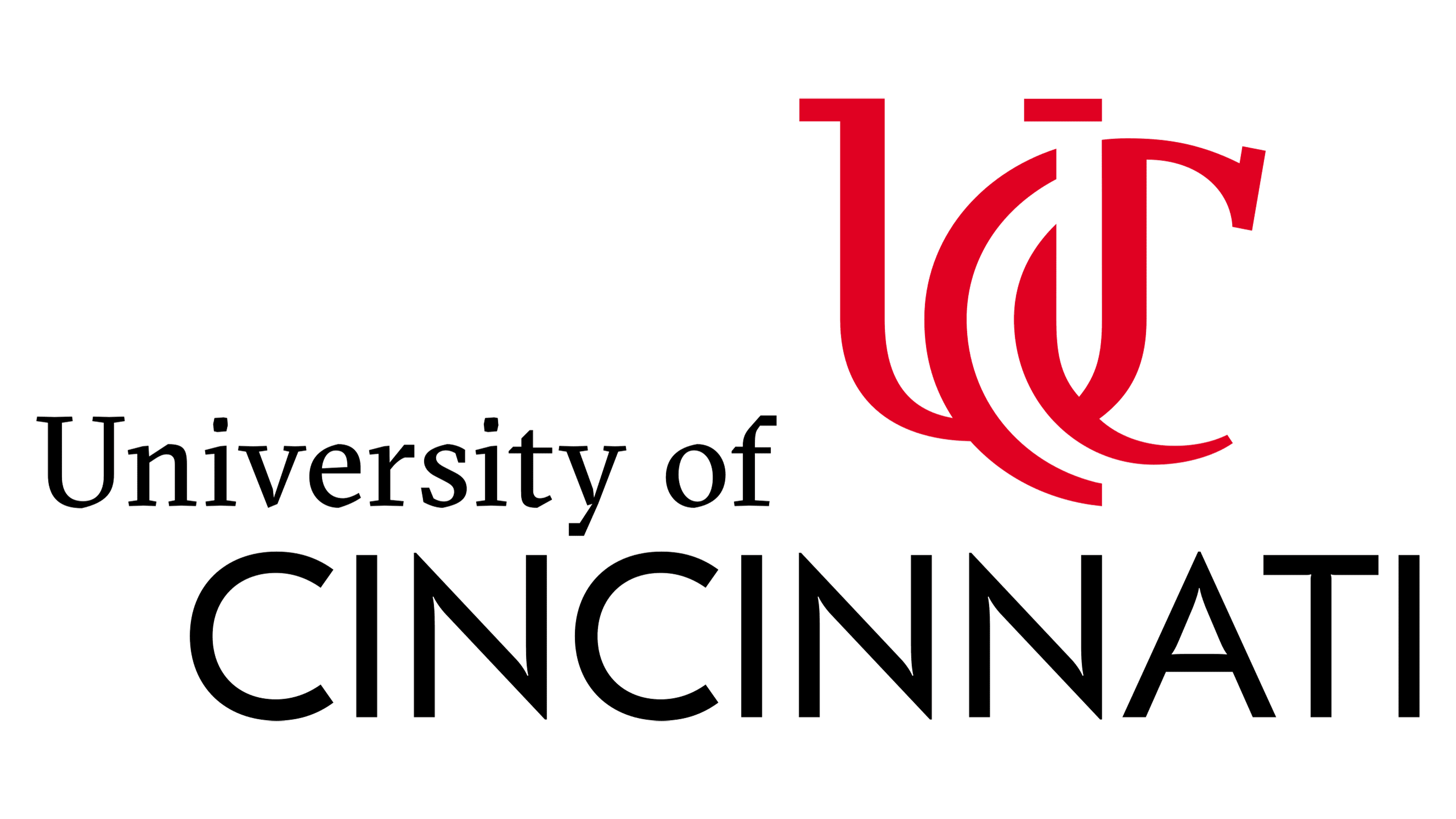 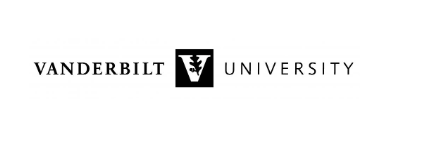 2021
2014
2018
2017
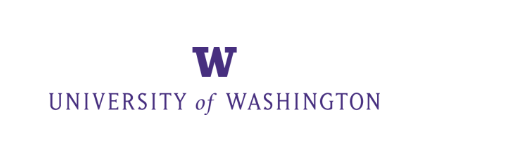 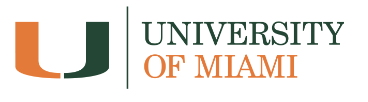 [Speaker Notes: Network of 11 centers in the US and across the world
Founded and funded by Bernard Osher, American businessman and philanthropist 
The centers house research, education, and clinical teams]
Group Medical Visits: Growing nationally at Osher Centers
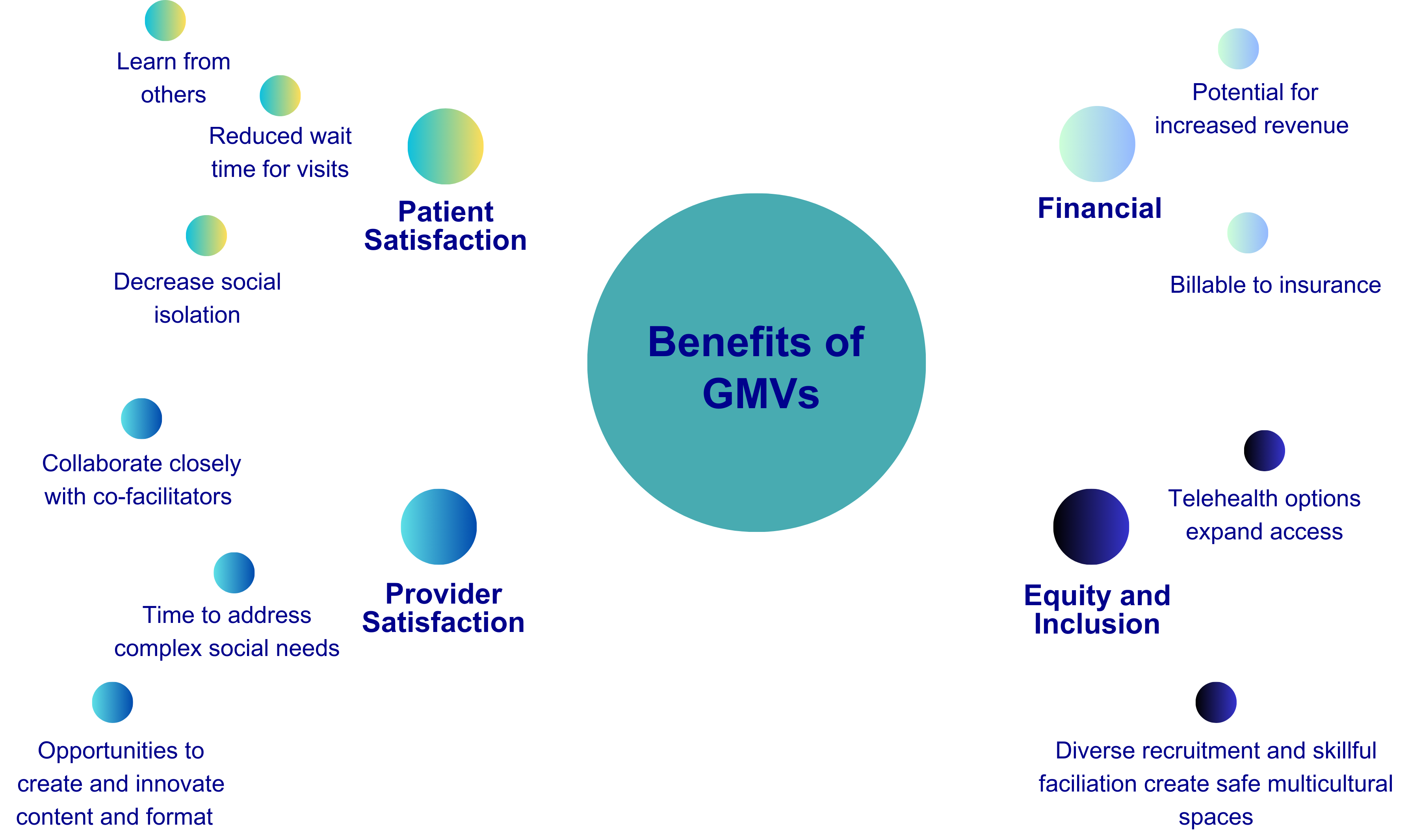 [Speaker Notes: GMV = billable appointments during which multiple patients with similar concerns meet with clinicians simultaneously
Plenty of evidence supporting GMVs
This talk will focus the specifics of GMV implementation and the clinical operations work that they require]
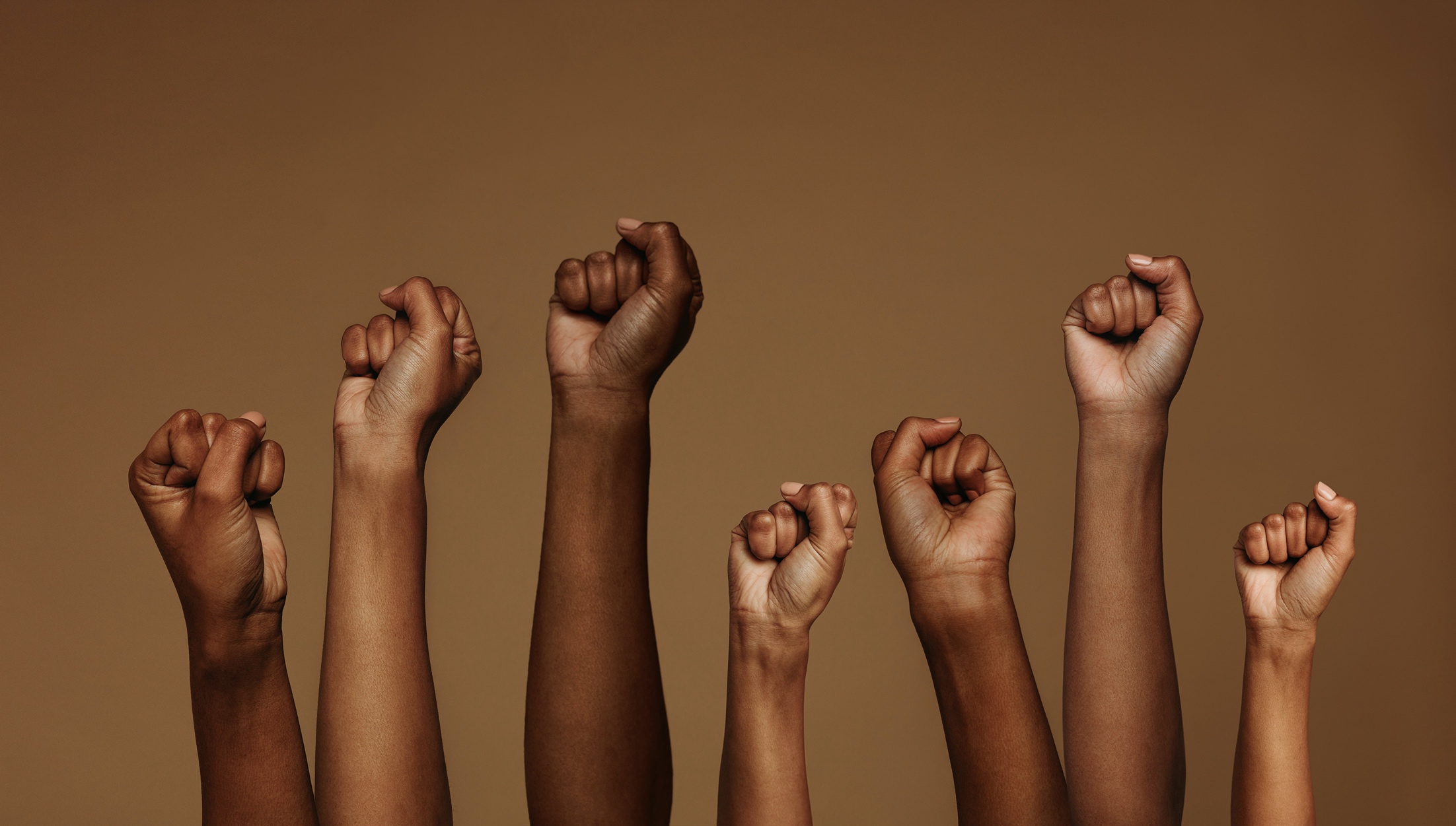 GMV: Overall Themes
Experiential / Practical
“balance between data and actual time spent on learning”

“constructive choices and changes without being overwhelming.”
Empowerment
“resources we need to adapt and make positive changes.”
“Discovery of what I ‘can’ do”
Diversity of patients & practices
“diverse group but have much in common beyond our diagnosis.” 

“Eastern and Western medicine” 
“different ways of meditating"
Community Group wisdom
“connection…more receptive to trying, growing and learning…”
 
“I found solace in the idea that my experience is both entirely unique and somewhat predictable…"
[Speaker Notes: Kavita
Along with the quantitative analysis we wanted to understand the qualitative aspects of our pilot and how to best acknowledge, characterize, and adapt with the feedback we were receiving from patients, team members, fellows and our own reflections.
There were four major themes that arose in our analysis.
1. Empowerment – that with knowledge, practice, and wisdoms such as acceptance, self-compassion patients could feel empowered towards pro-health behavior. And picking up a few examples of quotes from patients:
”(The Doctor's have organized a concise and dynamic way to present the) resources we need to adapt and make positive changes during our cancer treatment and beyond.”
“Discovery of what I ‘can’ do, like chair yoga.... I feel that I have been limiting myself in my power to exercise.”

2. Being Experiential and Practical was critical – that even simple practices, repeated could be transformative
“I really liked the balance between data and actual time spent on learning the breathing exercises and meditation and creative visualization through art…” 

“…enough information to make constructive choices and changes without being overwhelming.”

3. Community and the concept of group wisdom; that there is the acknowledgement of the unique human experience and there is a common human experience, and connection; that this could be a safe space and we could discuss common challenges – time, distractions; racing thoughts, side effects of rx.

“The group format added a level of connection that makes us more receptive to trying new exercises, and growing and learning.” 

“I found solace in the idea that my experience is both entirely unique and somewhat predictable. ((Hearing from others who are also experiencing the anxiety and stress of cancer, but from different backgrounds, and with different approaches to mindfulness was helpful and interesting.))"

4. Diversity: Different tools can work for different people at different times 
“We are a diverse group but have much in common beyond our diagnosis.” 

“informative balance between Eastern and Western medicine”

“…when I sit down to meditate, I would doze off. So it’s nice to learn different ways of meditating. I try to focus on my breathing while I walk. I was practicing qigong”

Want to focus in further on empowerment and diversity]
OCIH at UC San FranciscoKavita K. Mishra, MD, MPH Gabriela Gutierrez, BS
OCIH/Cancer Group Medical Visits
UCSF Cancer Center
UCSF Osher
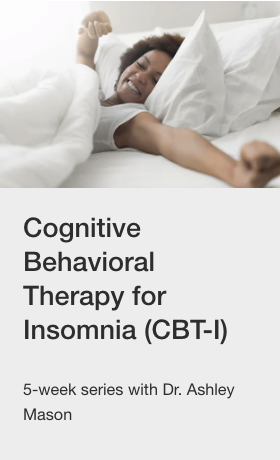 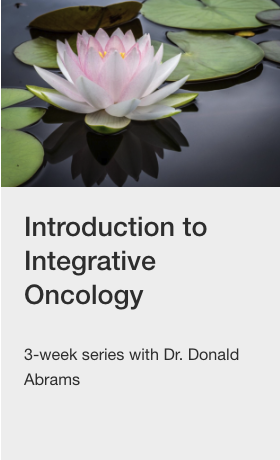 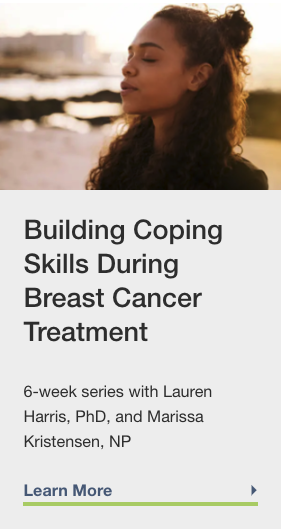 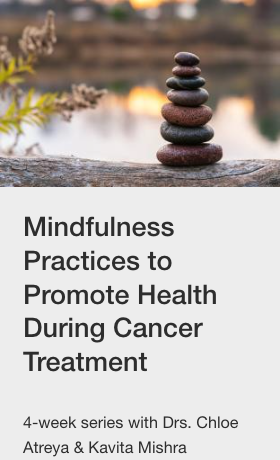 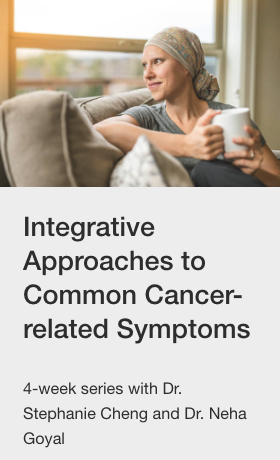 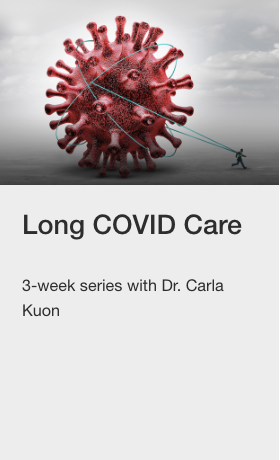 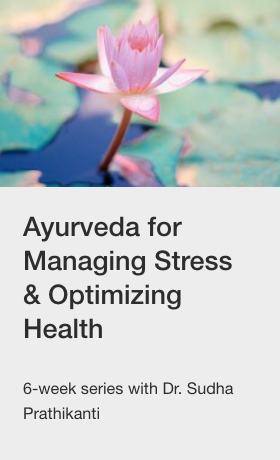 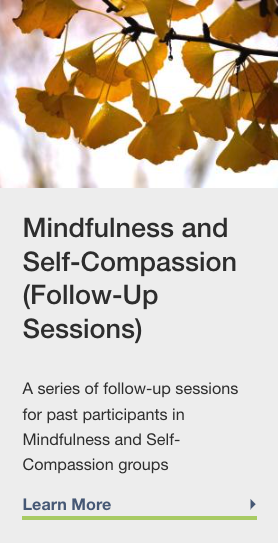 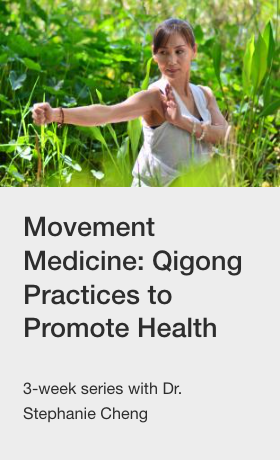 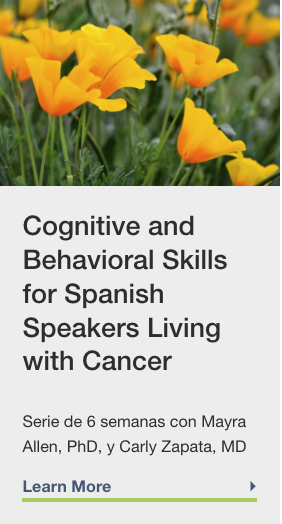 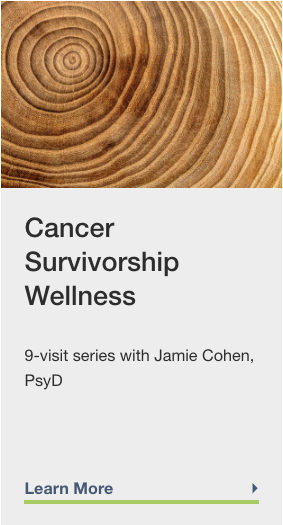 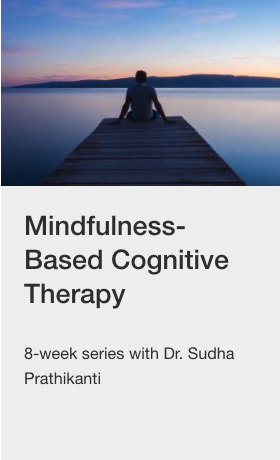 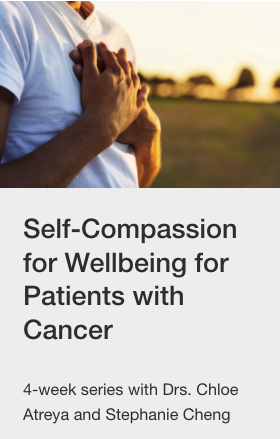 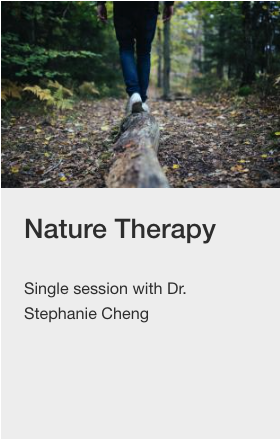 Total #Patient Visits and Unique Pts FY24
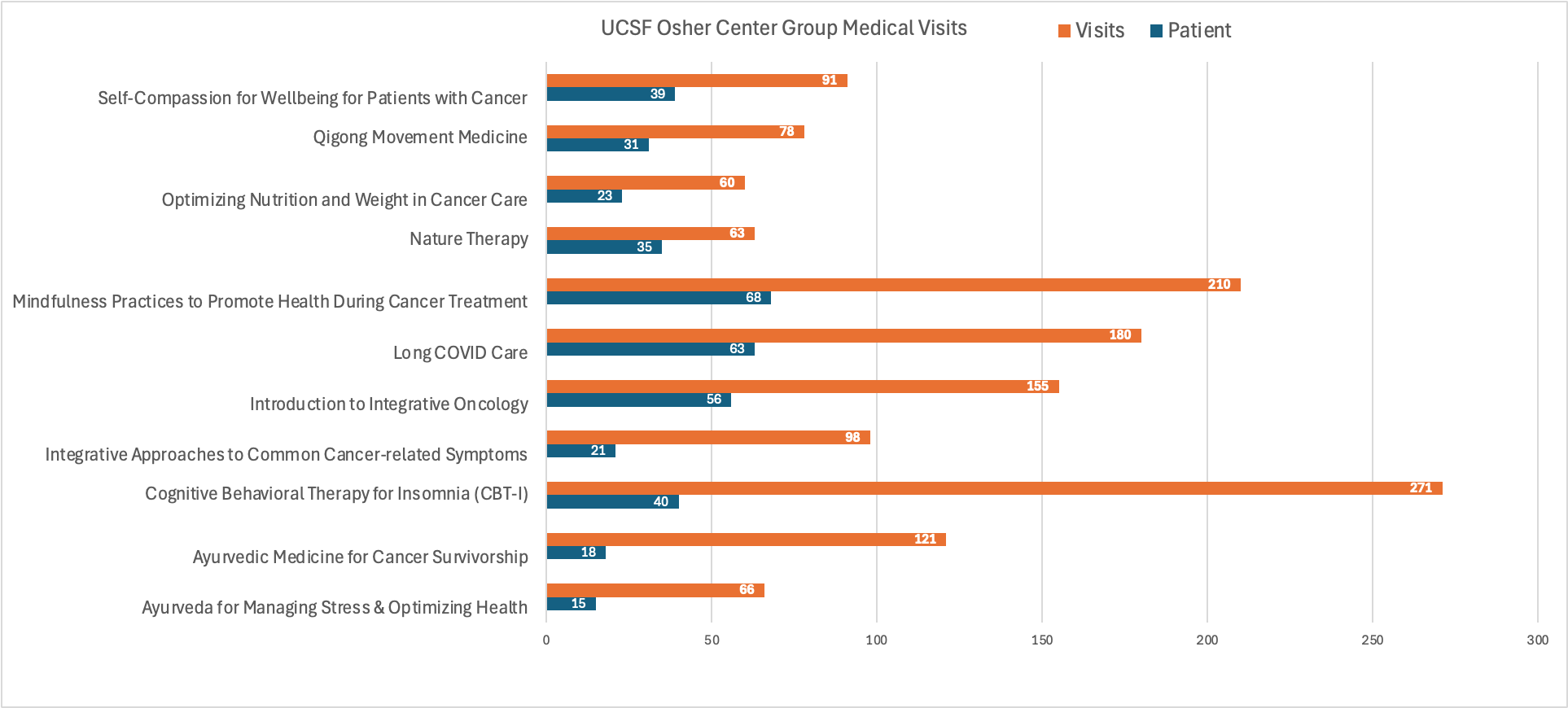 Examples: Access, Innovation, Satisfaction
Mindfulness-Based Practices in Cancer Treatment
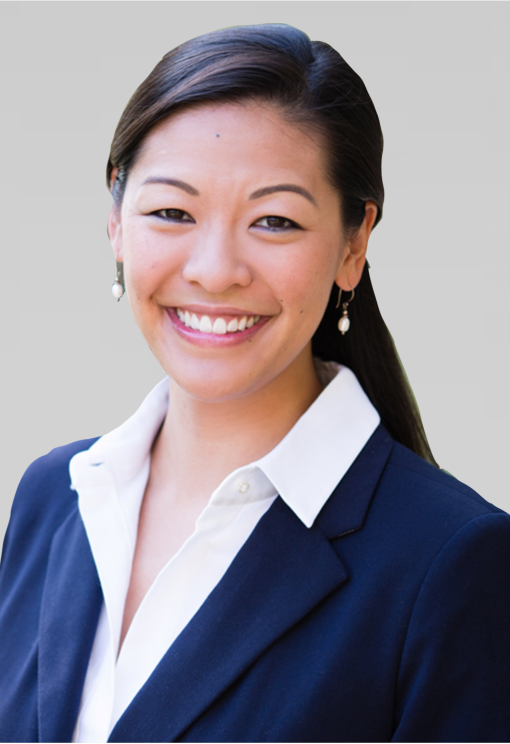 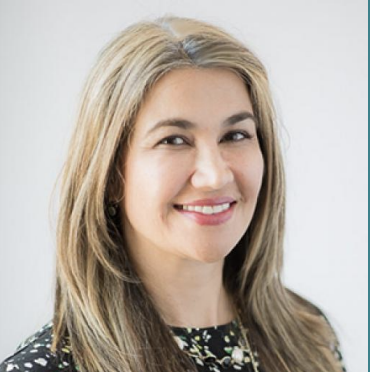 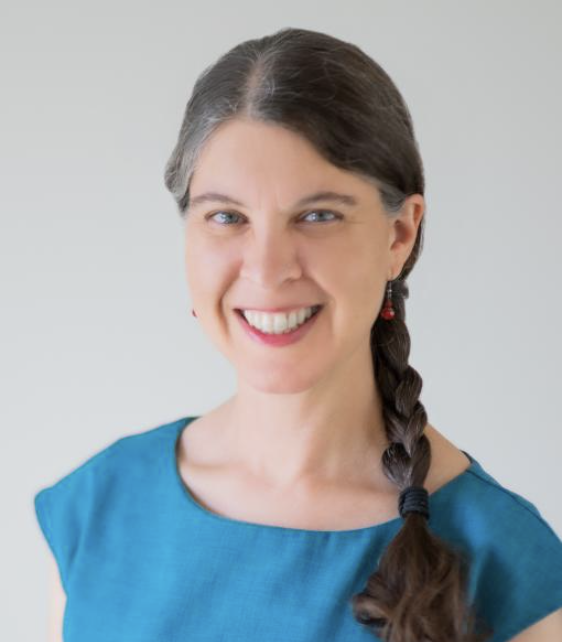 Long Covid
Nature Therapy
Single session
A green space of your choice/ability
Certified nature and forest therapy guide (shinrin-yoku)
“Groupies”
An accessible, immediate stress-reduction tool
3-weeks
Lab data 
Nutrition and supplement interventions
Access to long covid care
4-weeks
50% reserved for BIPOC patients
Practices from diverse origins
Places mindfulness within patients’ own spiritual life
Trauma-informed language
Equity-informed agreements*
High patient/provider satisfaction scores
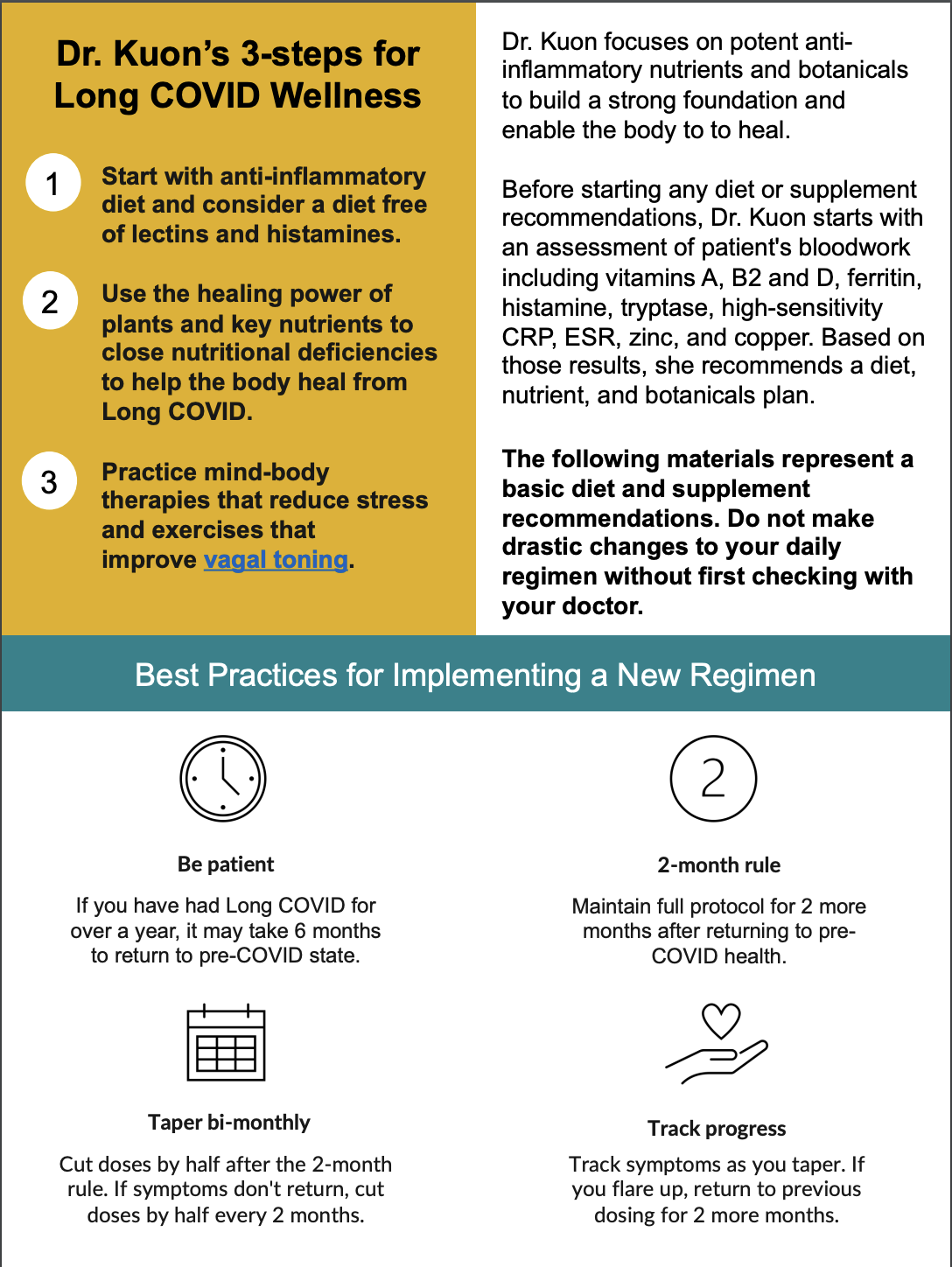 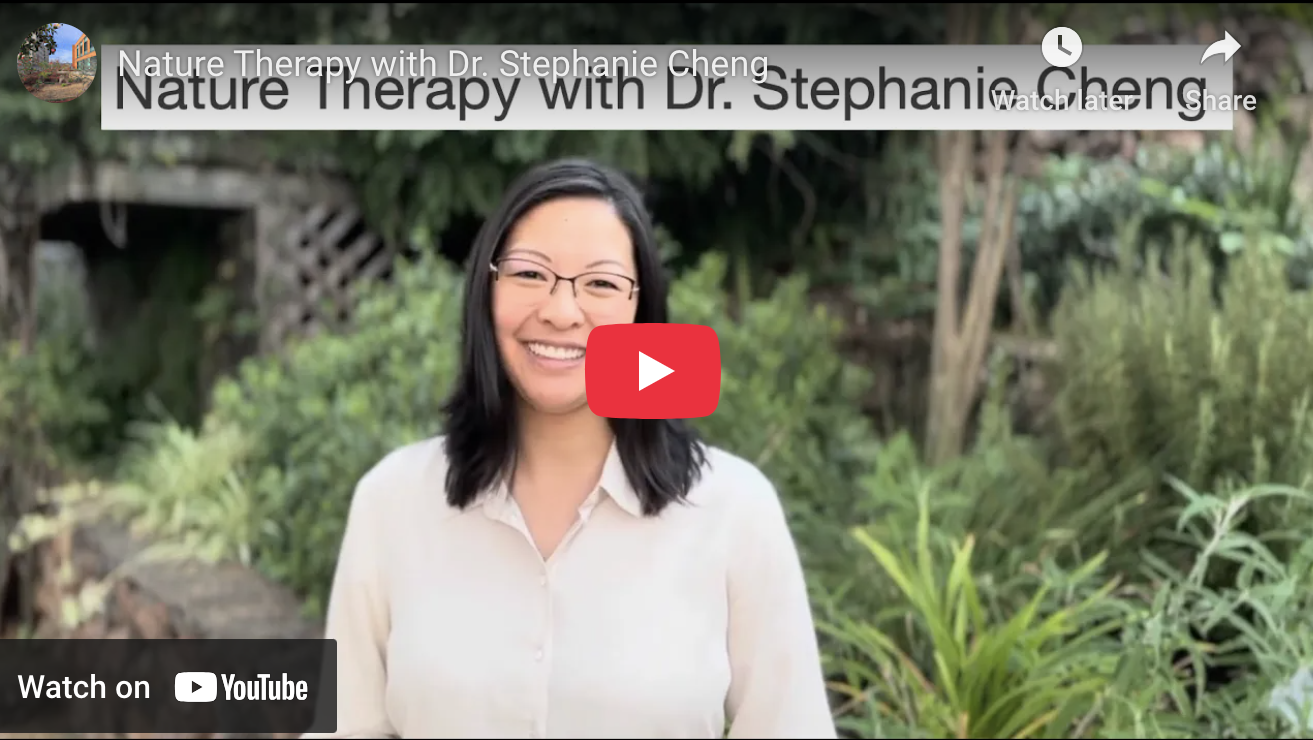 * East Bay Meditation Center
Analysis: GMV Operations
Context: UCSF MD student on a Predoctoral fellowship at OCIH
Priority areas for series & session quality improvement 
Priority areas for GMV-wide process improvements
Executing on high priority needs:
Staff Workflow
Referral Process
Patient Materials
Research-QI
Needs assessment 
All GMV providers/series
Guest-participant in every session of every GMV offered for 3 months
Priority Areas for Operational Workflow
Recruitment – flyers, newsletters, clinician and patient comms

Updating the website

Publishing FAQs
Consent forms

Content creation &
Materials

Instructions and to-do lists 

Staff checklists

Intake surveys
Referrals triage

Wait lists generation

Insurance info and auth process; billing guidelines

Scheduling details for each group
Telehealth and in-person support
Staff workflow refinement

Real-time adaptations (content, 
group needs)
AVS
Post Surveys

Materials for next session

Answering questions
Flyers
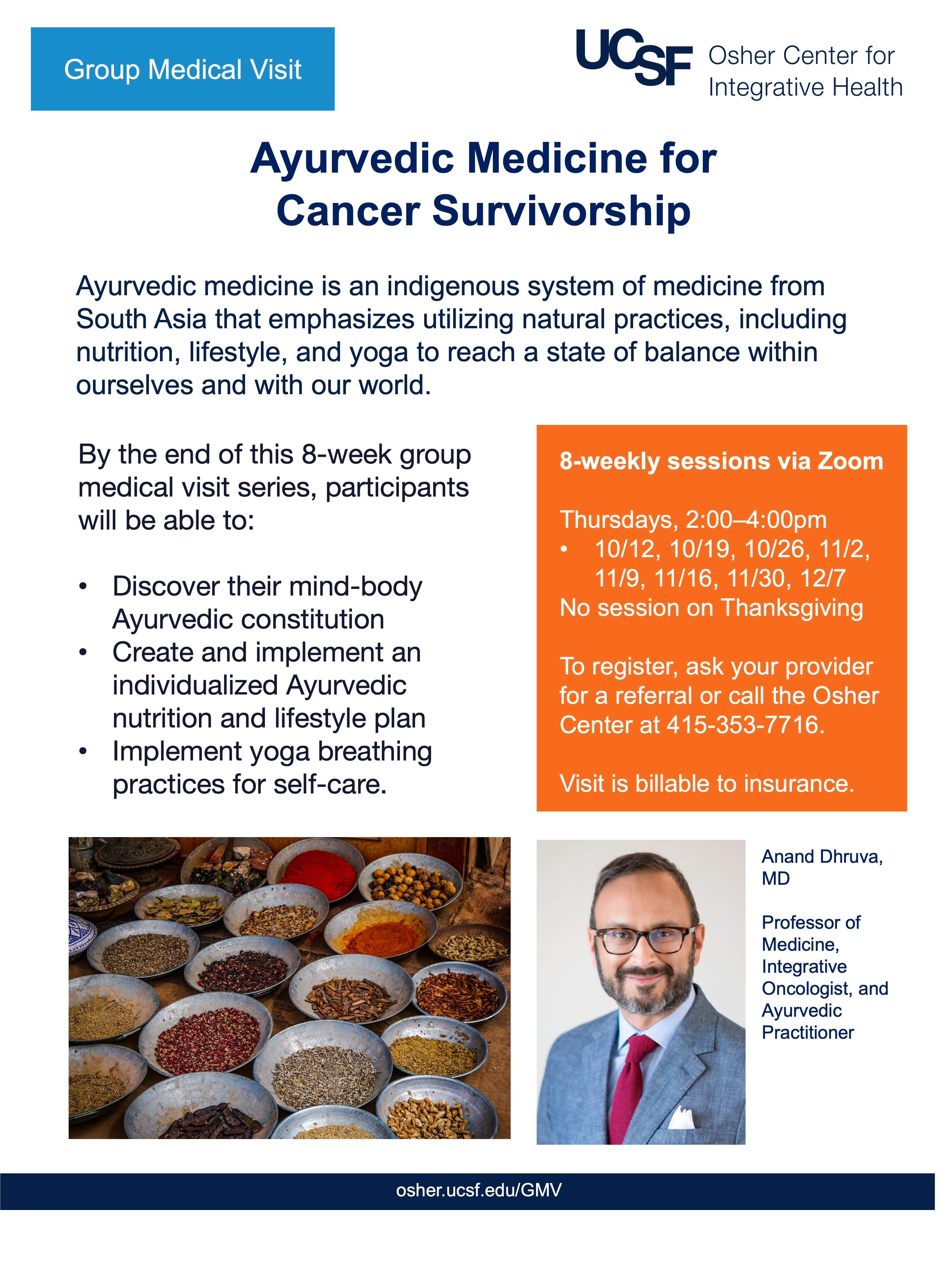 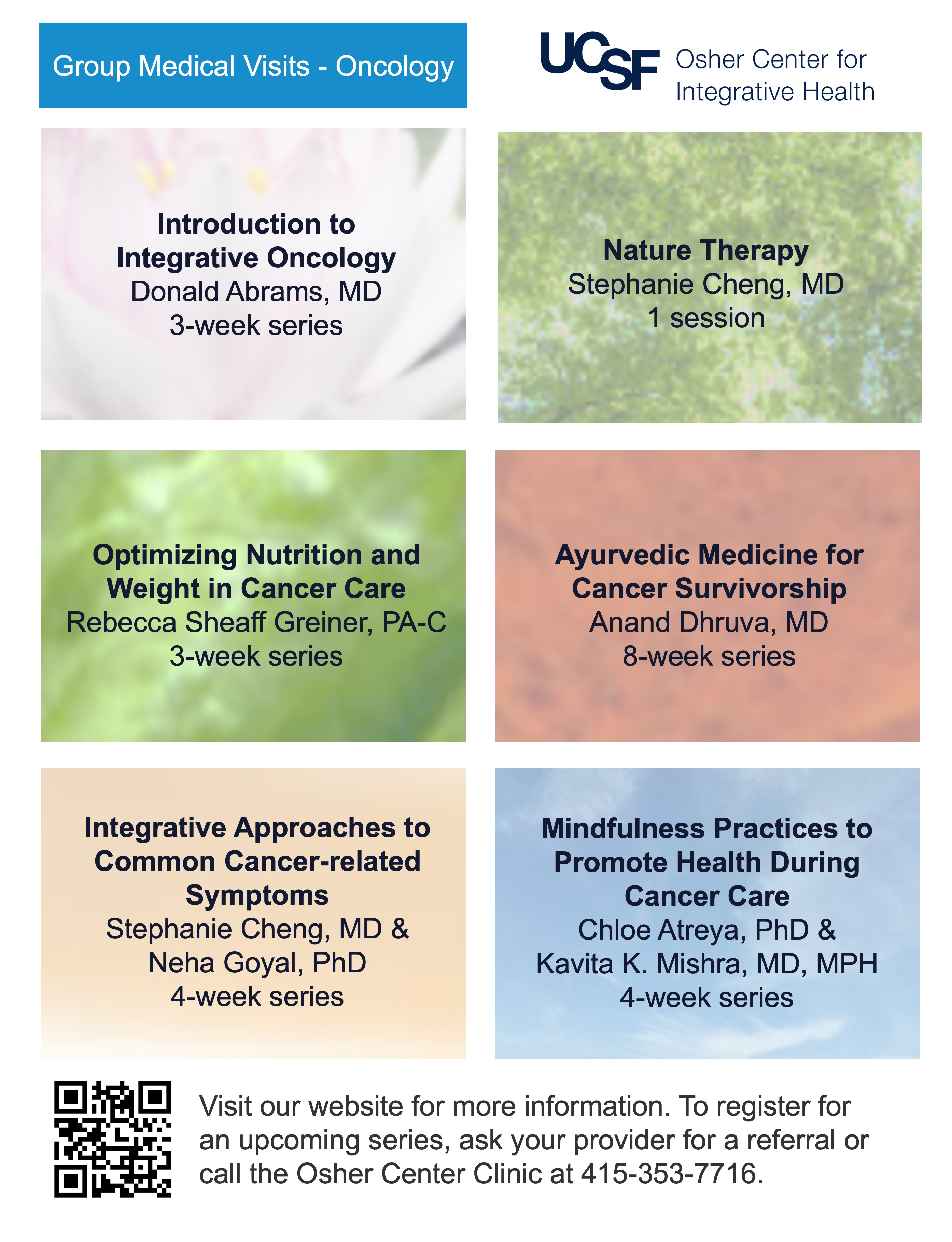 FAQs
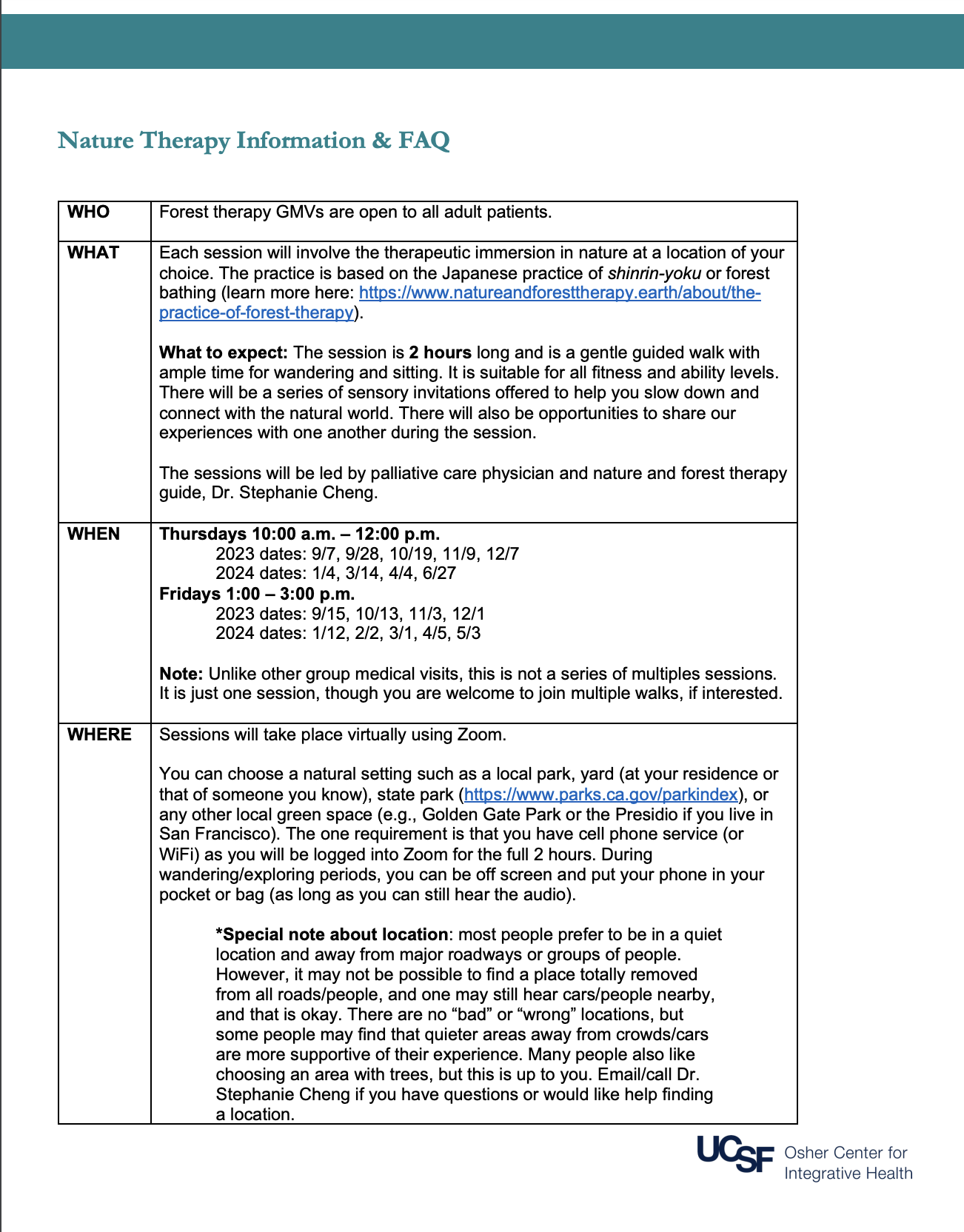 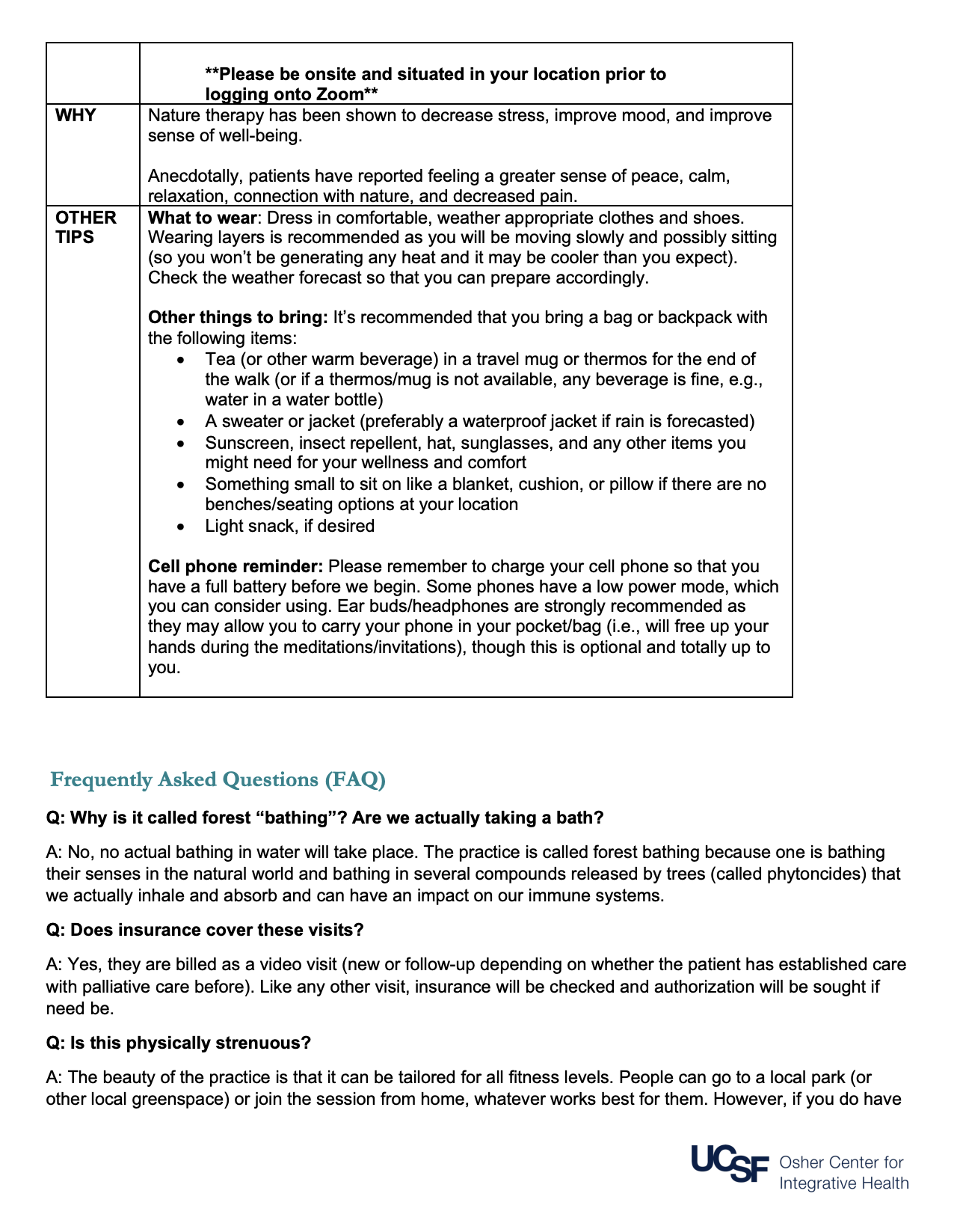 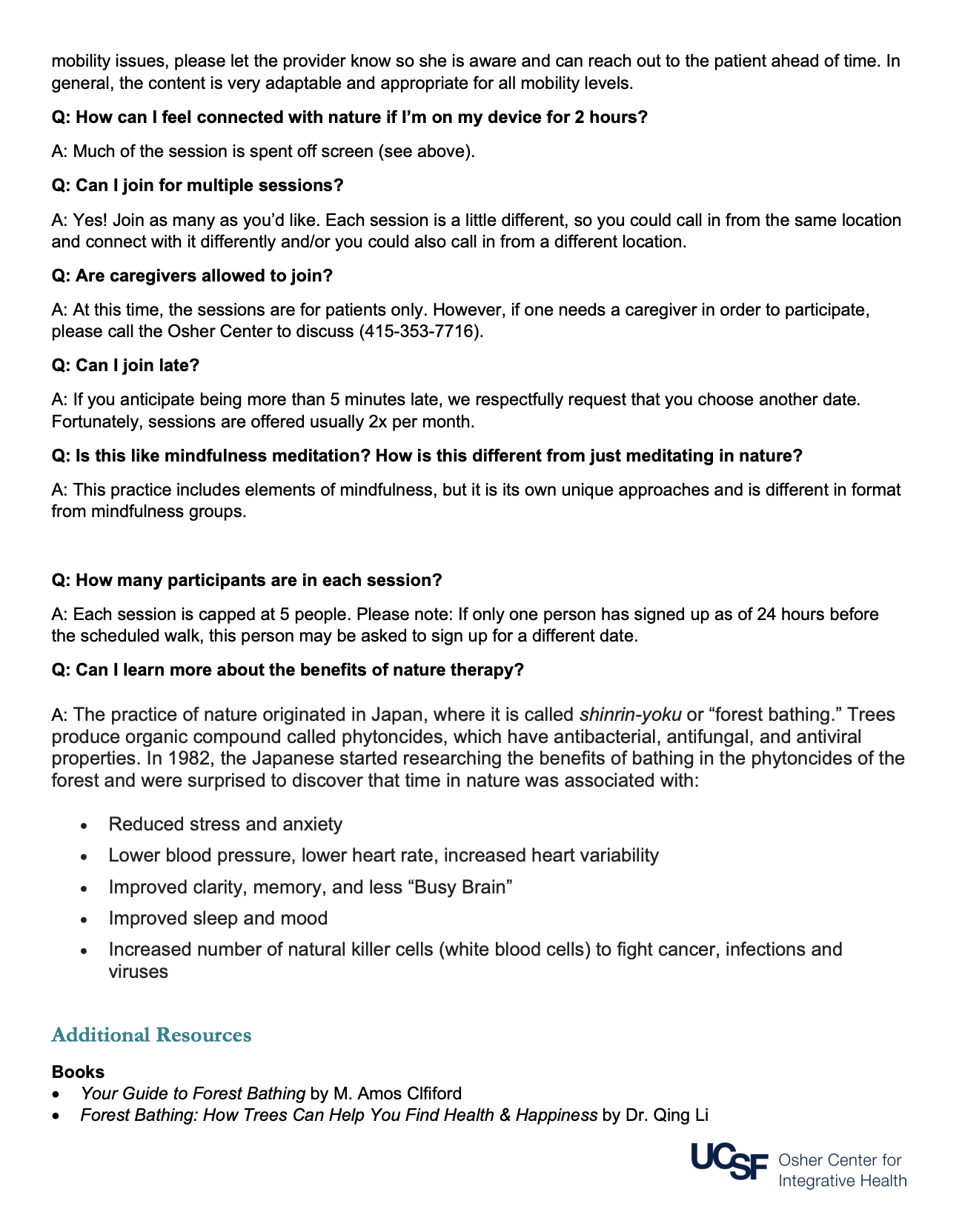 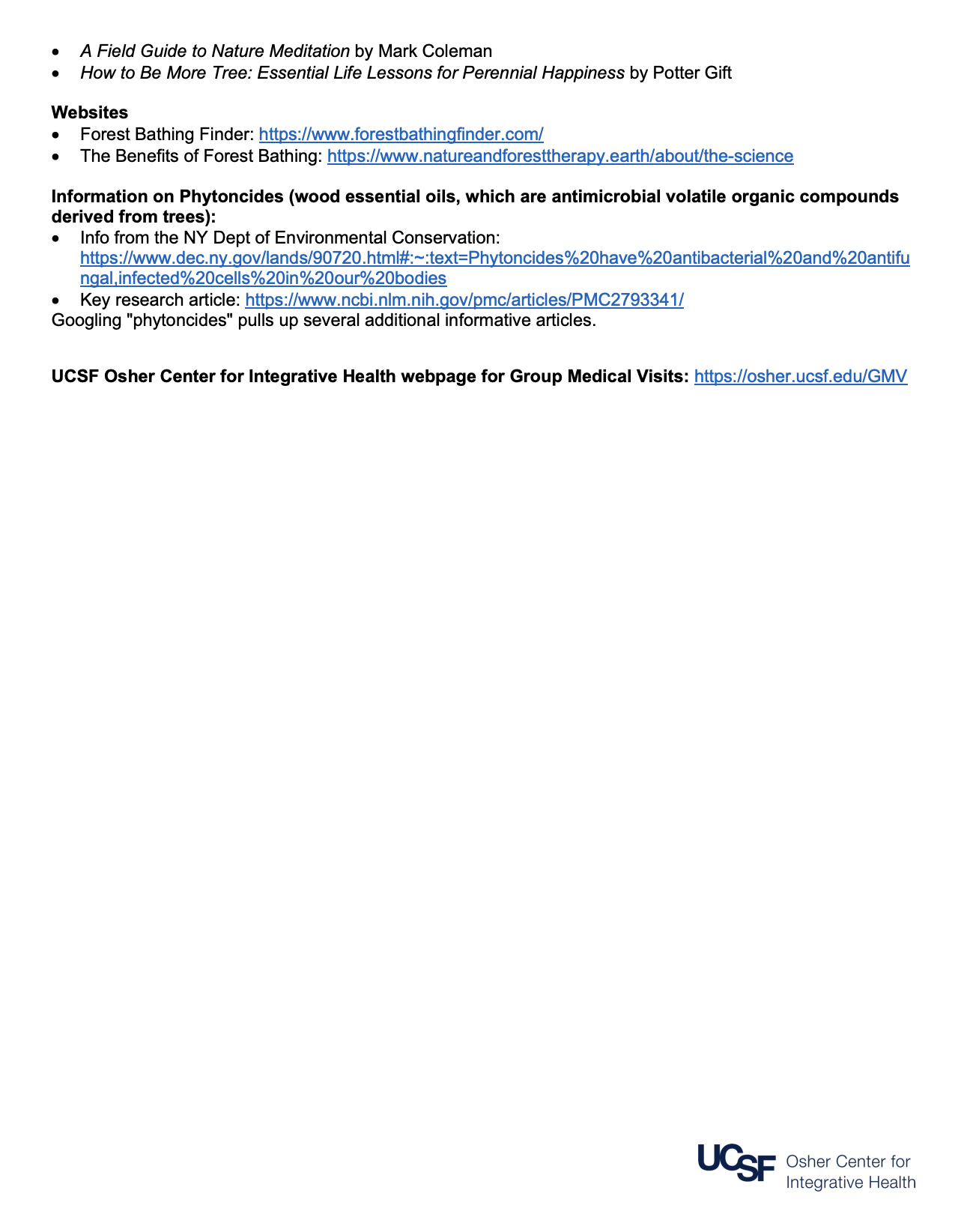 Referral Process Simplified
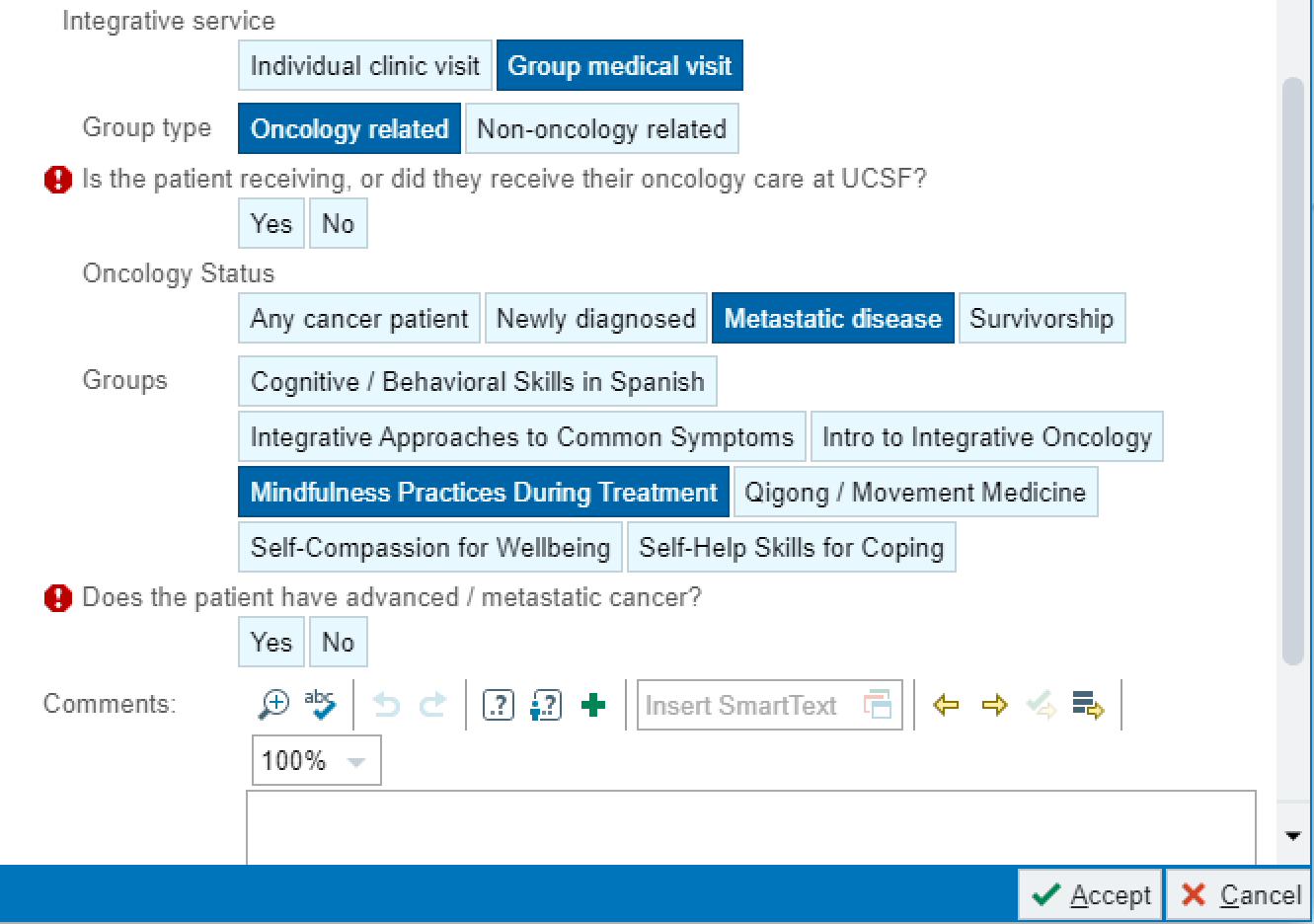 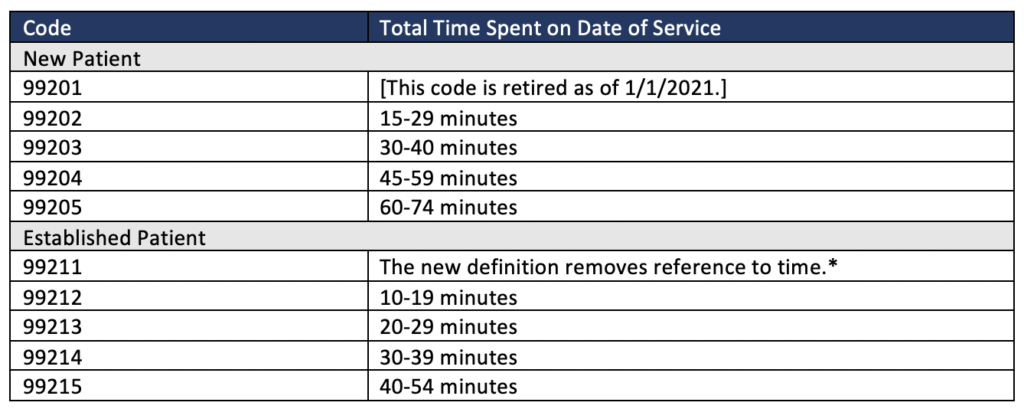 Billing & Compliance
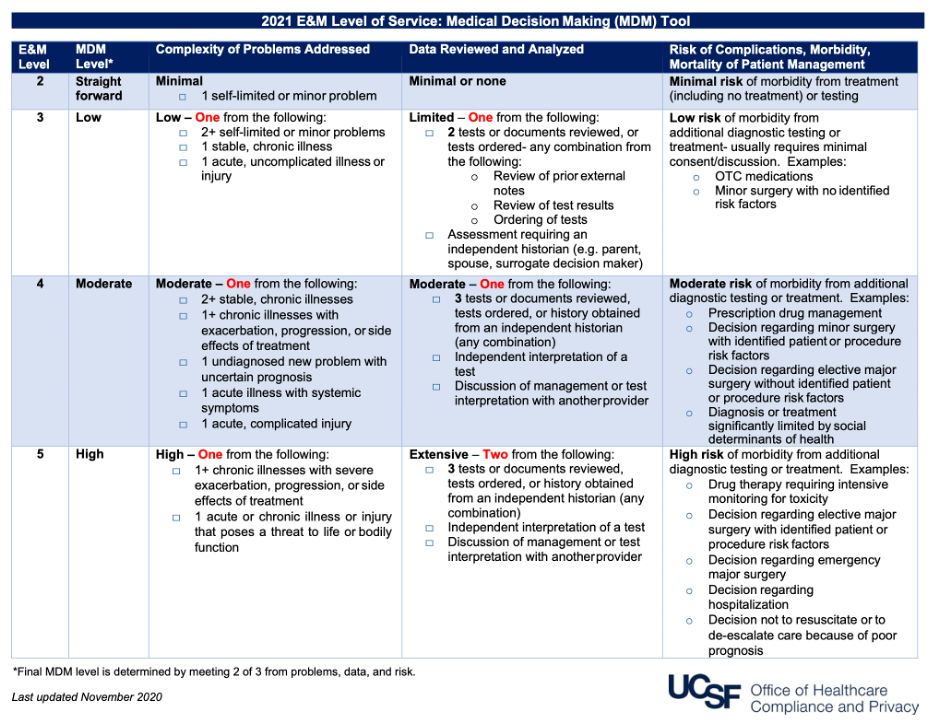 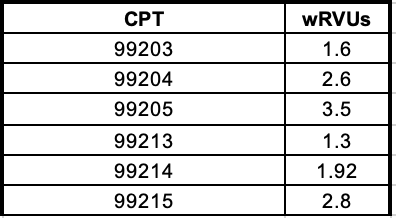 Additional Codes:
90853 Psychotherapy 0.65
96164/96165 Health behavior (0.23, 0.11)
Resources: Compliance & ICGMV.org
NP v FU & Coding level
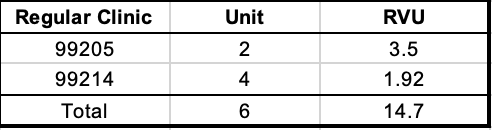 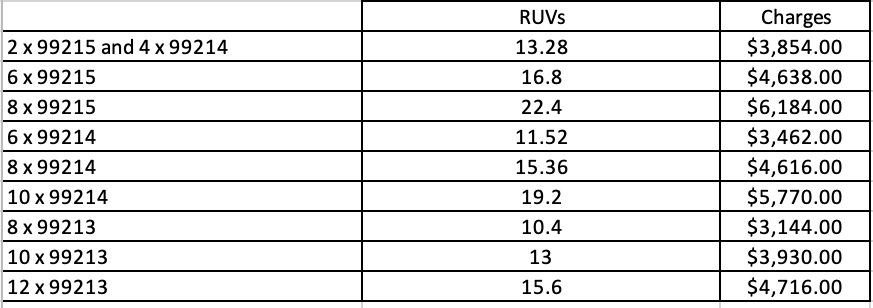 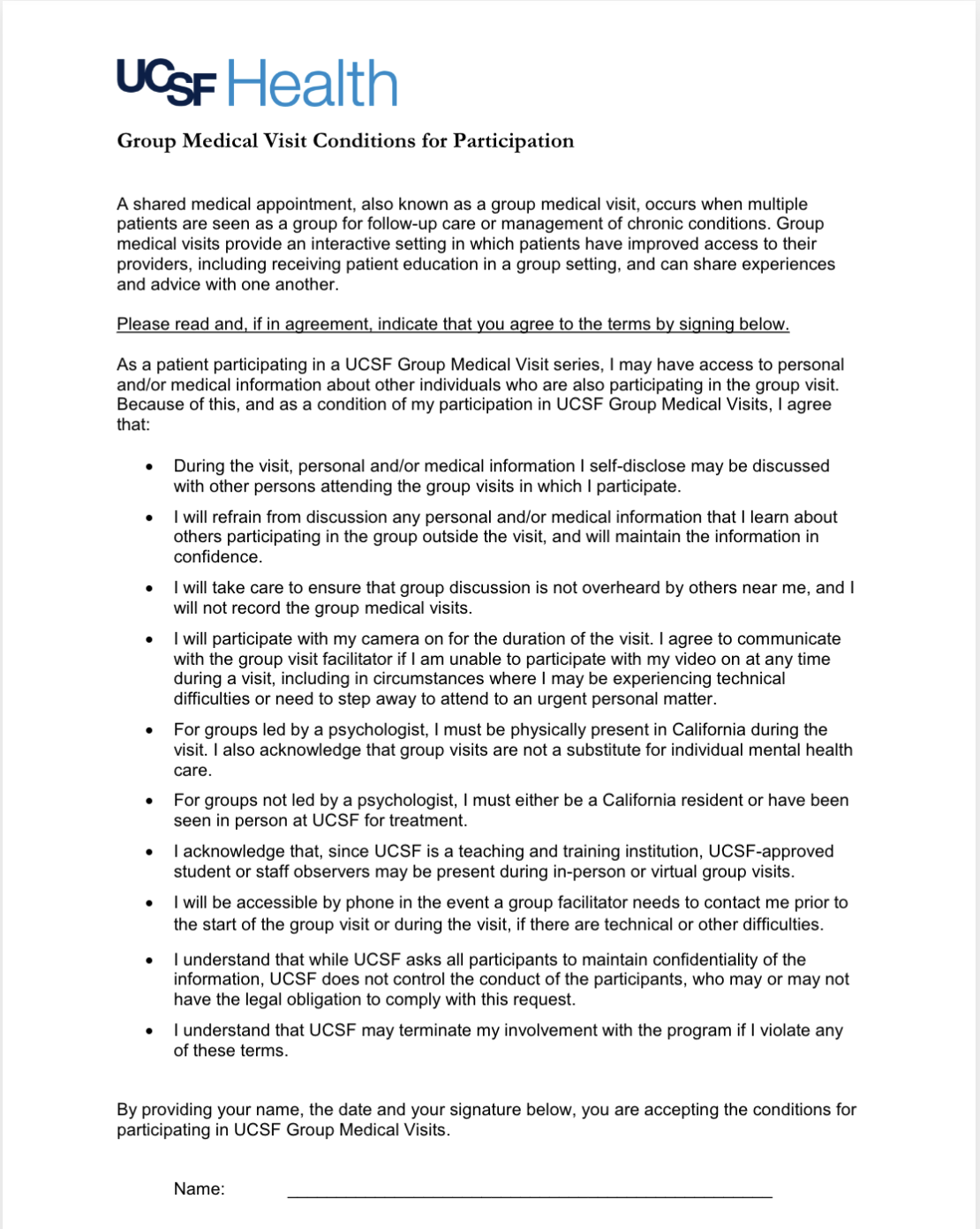 Consent Form and Slides
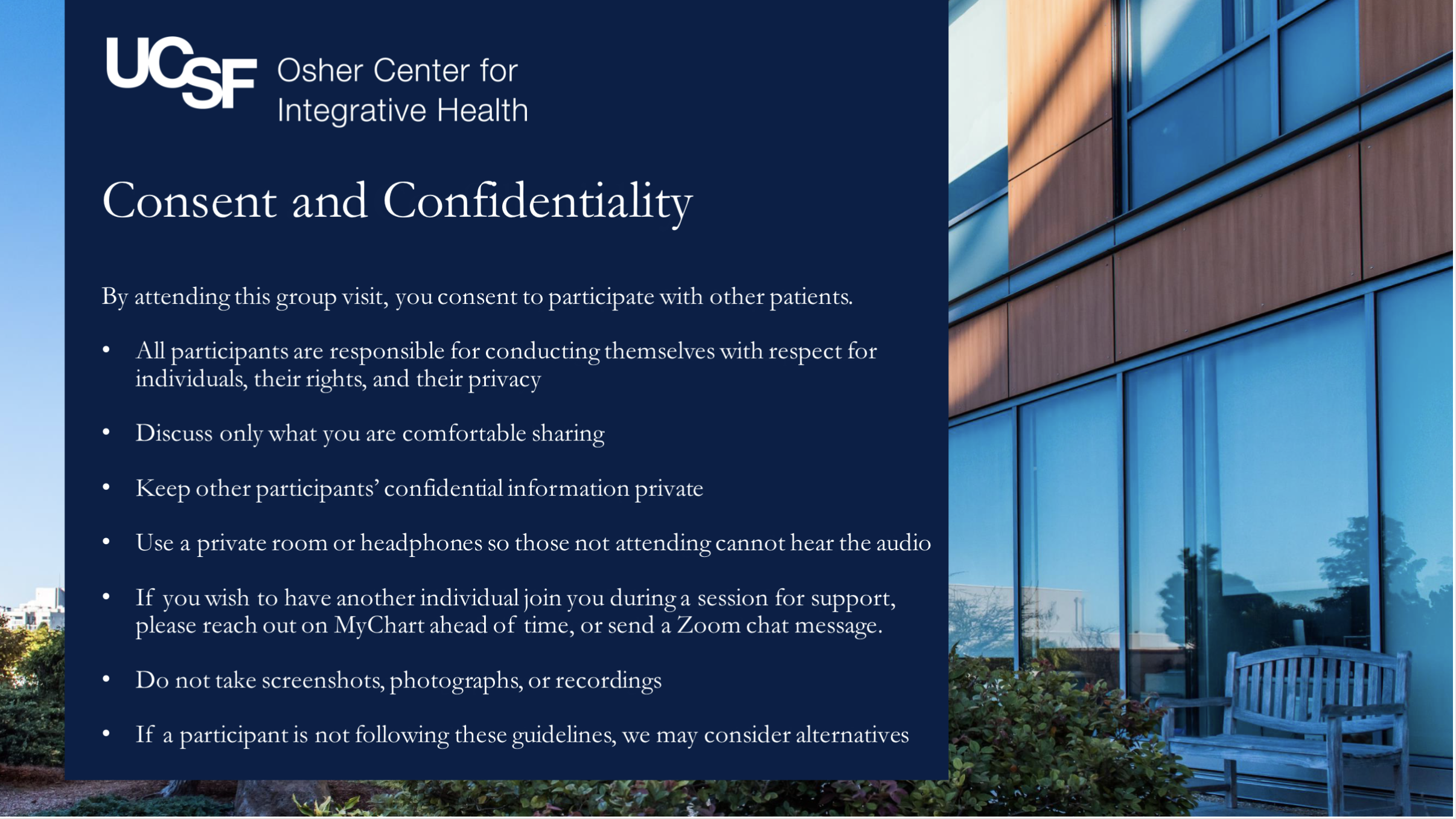 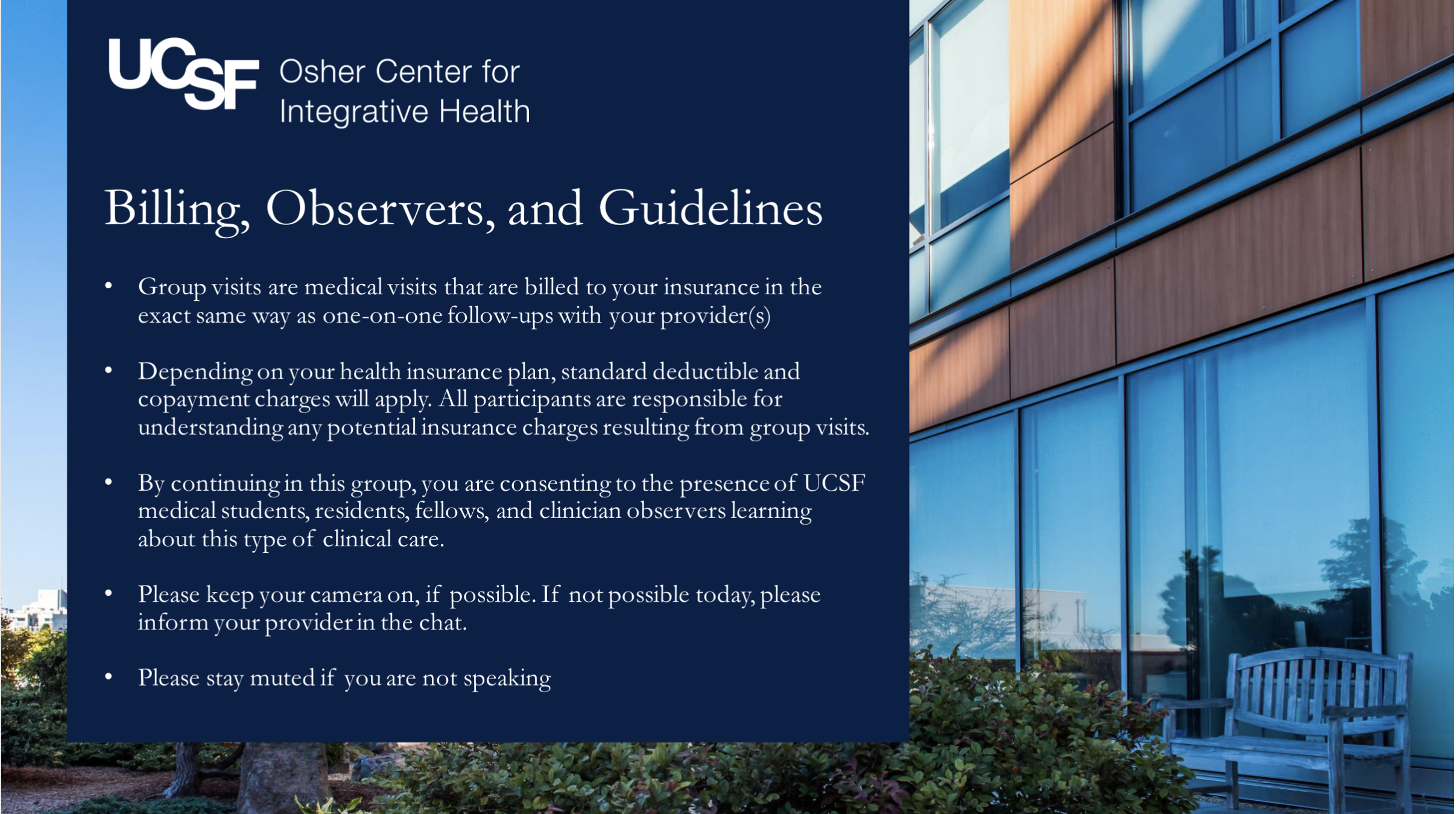 GMV Content for Patients
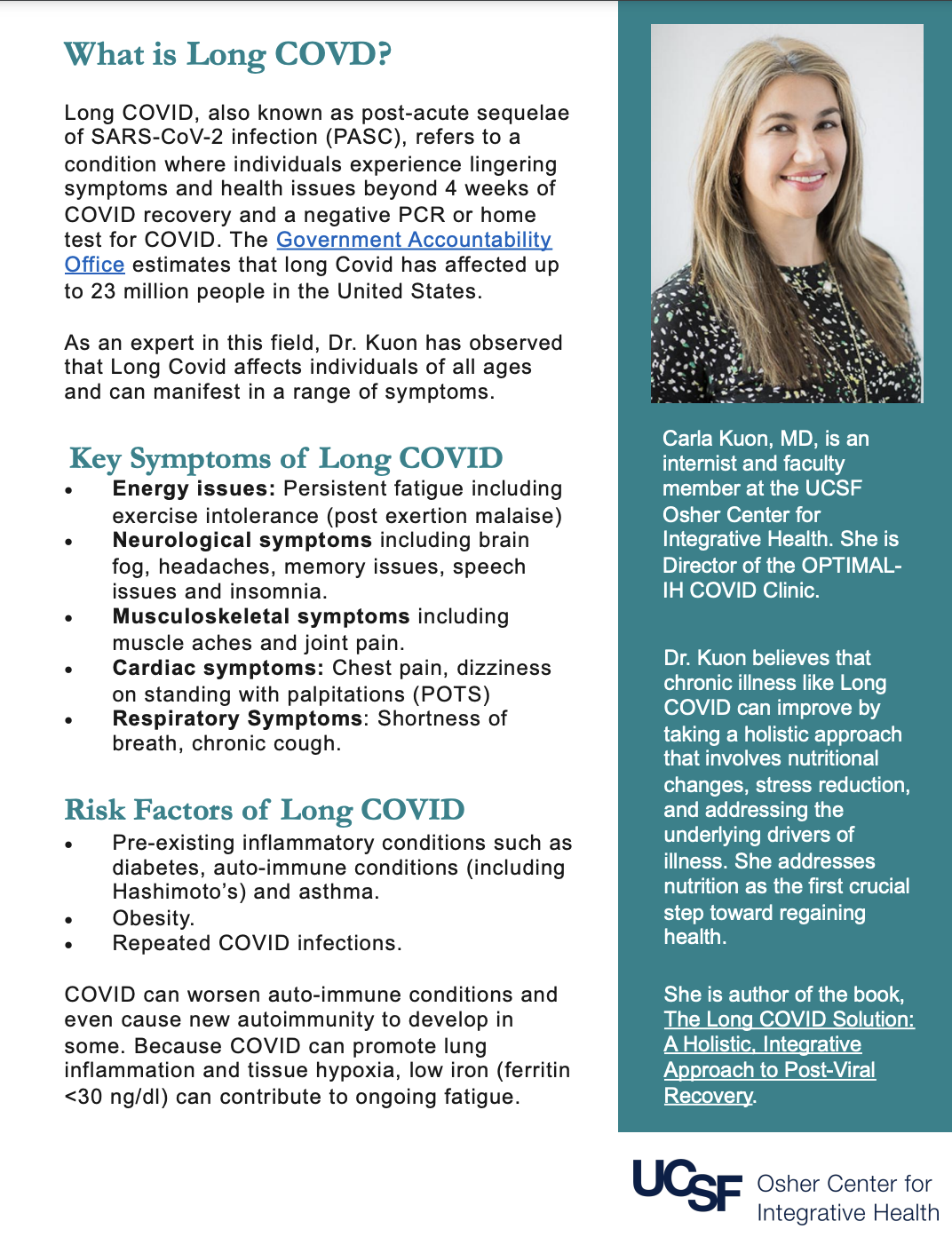 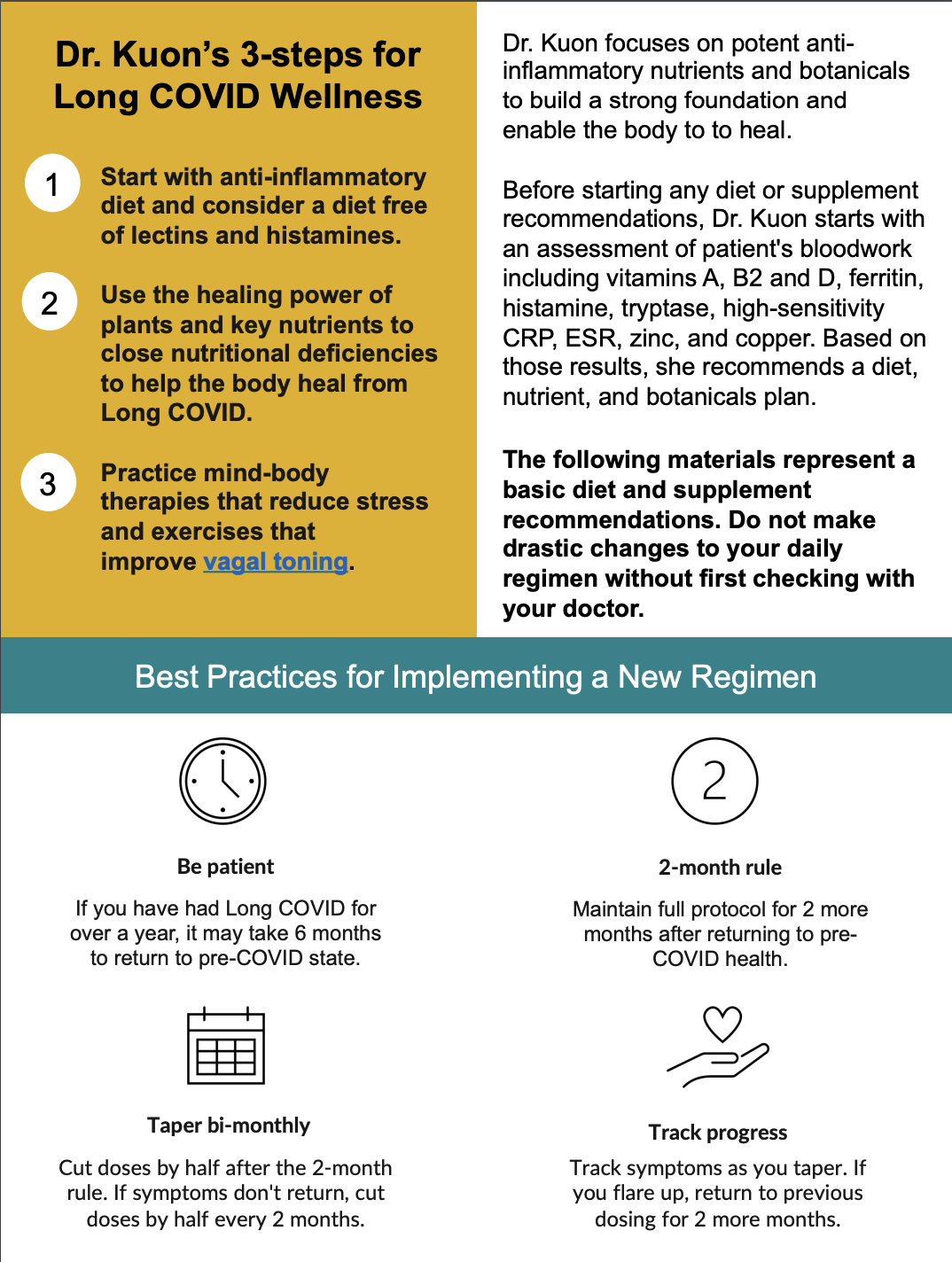 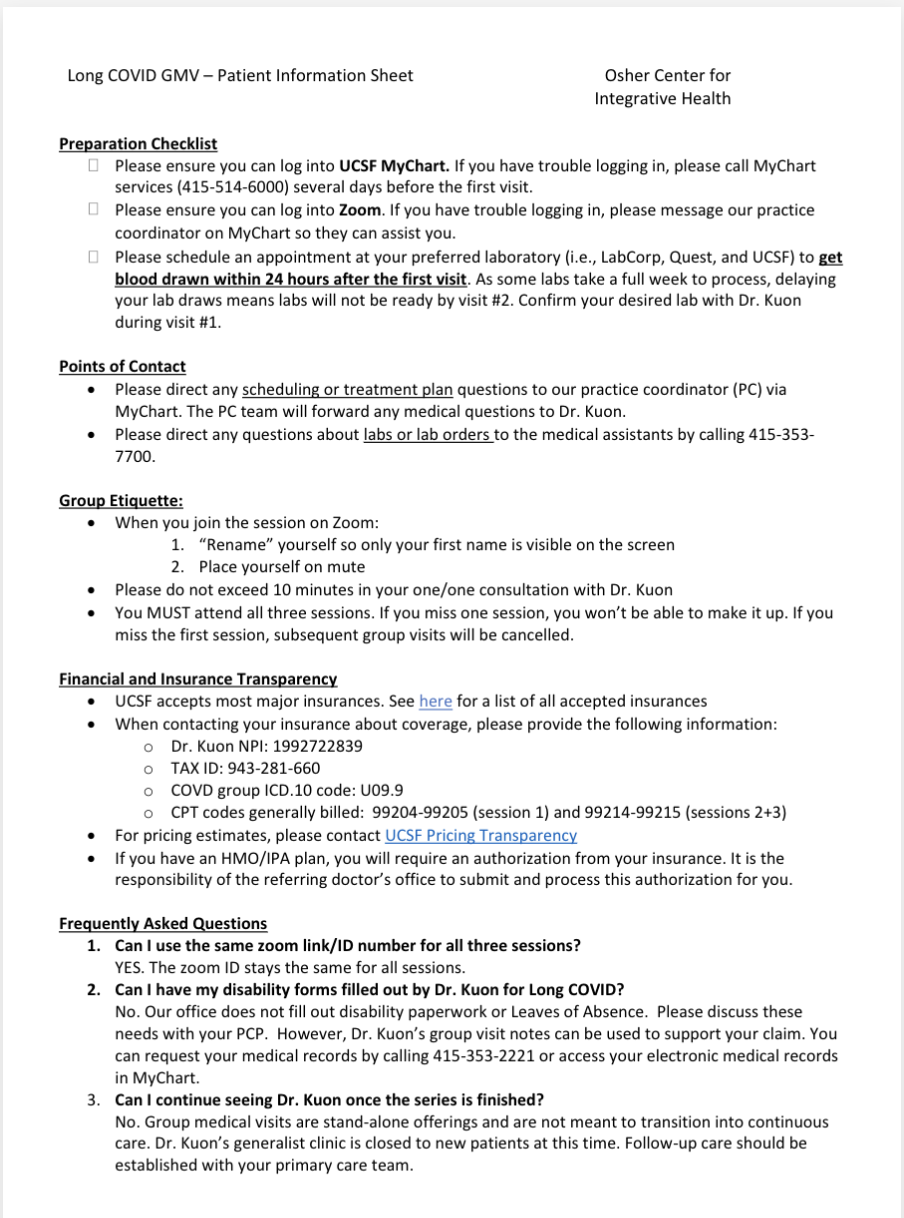 Patient Onboarding Instructions
Staff Workflow
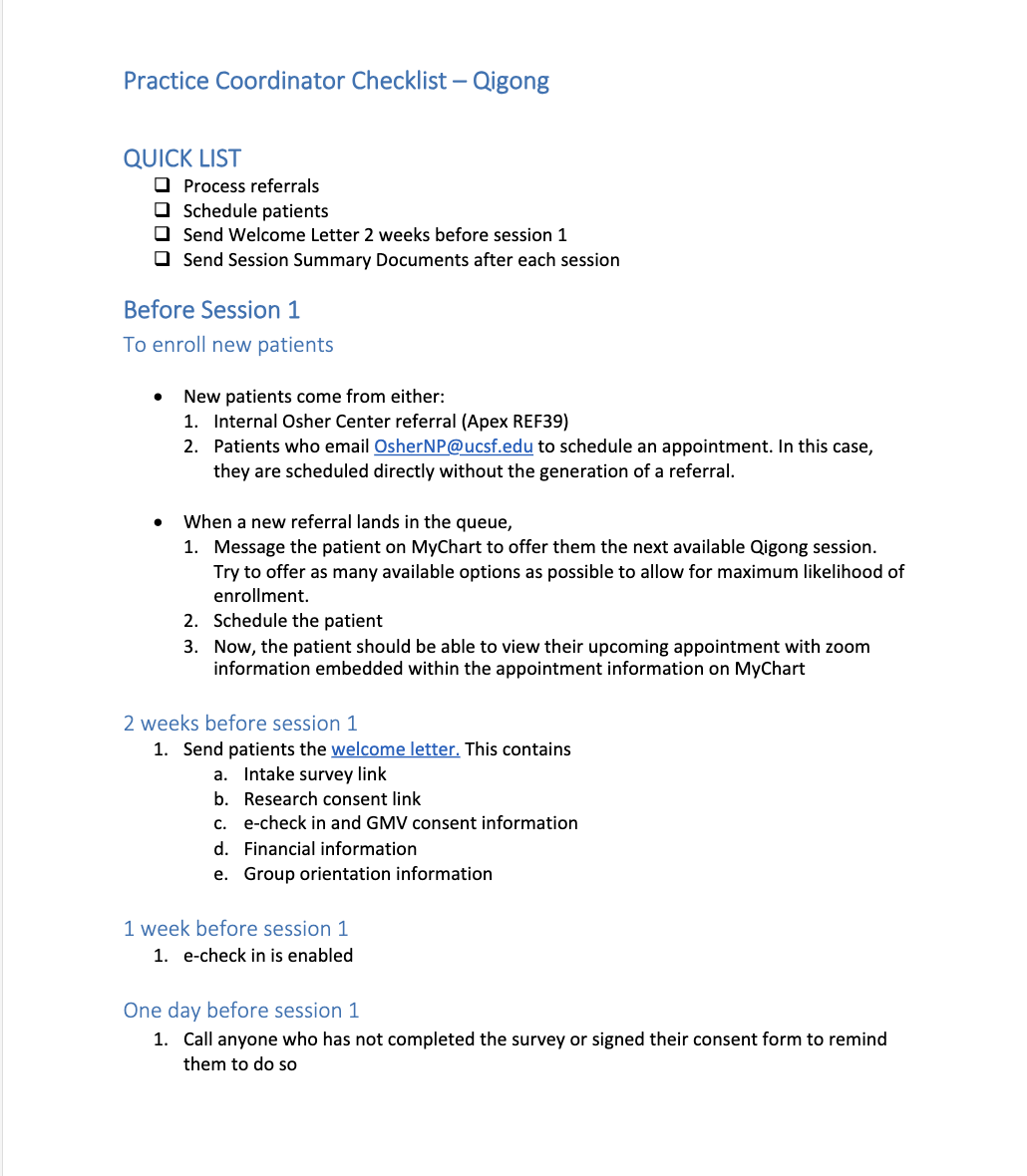 GMV Operations: Key Pearls
EHR Smart Referral work
Simplifying Patient Communications
Access for cognitively-impaired people or people with poor tech literacy
Designing "intake bundles" to simply pre-group instructions 
Staff/Coordinator checklists
Attending the first 15 minutes of GMVs for support
Tech/Logistics: Breakout room structure; chat support
Consistency of Group materials 
Patient surveys, consent forms, pt information, FAQs
EHR automation for patient communications: consent forms in EPIC
Compliance work for billing, notes
Future AI scribe assistance
OCIH Madison – Wisconsin Greta Kuphal, MD
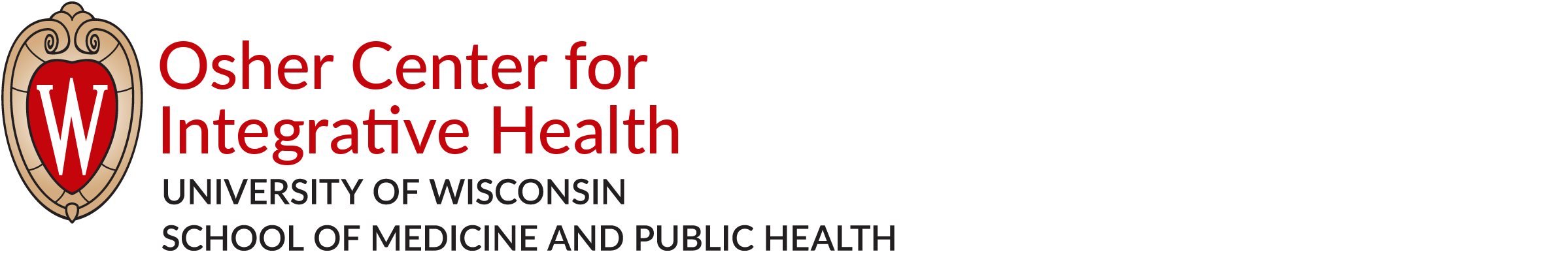 Our Offerings
Previous GMVs
Healing Waters
Stress Reduction and Resiliency
Healthy Sleep
Healthy Aging
Current GMVs (number of sessions)
Getting to the Heart of a Health Life (6)
Goodbye Nicotine (6)
Healing Chronic Pain (6)
Kitchen Wisdom (4)
Living Well with Atrial Fibrillation (6)
Mindful EcoWellness:  Steps to Healthier Living (7)
Mindfulness for Your Health (4 or 6)
Whole Health for Kids:  Mind, Movement, and Me (4)
Yoga 4 Cancer (6)
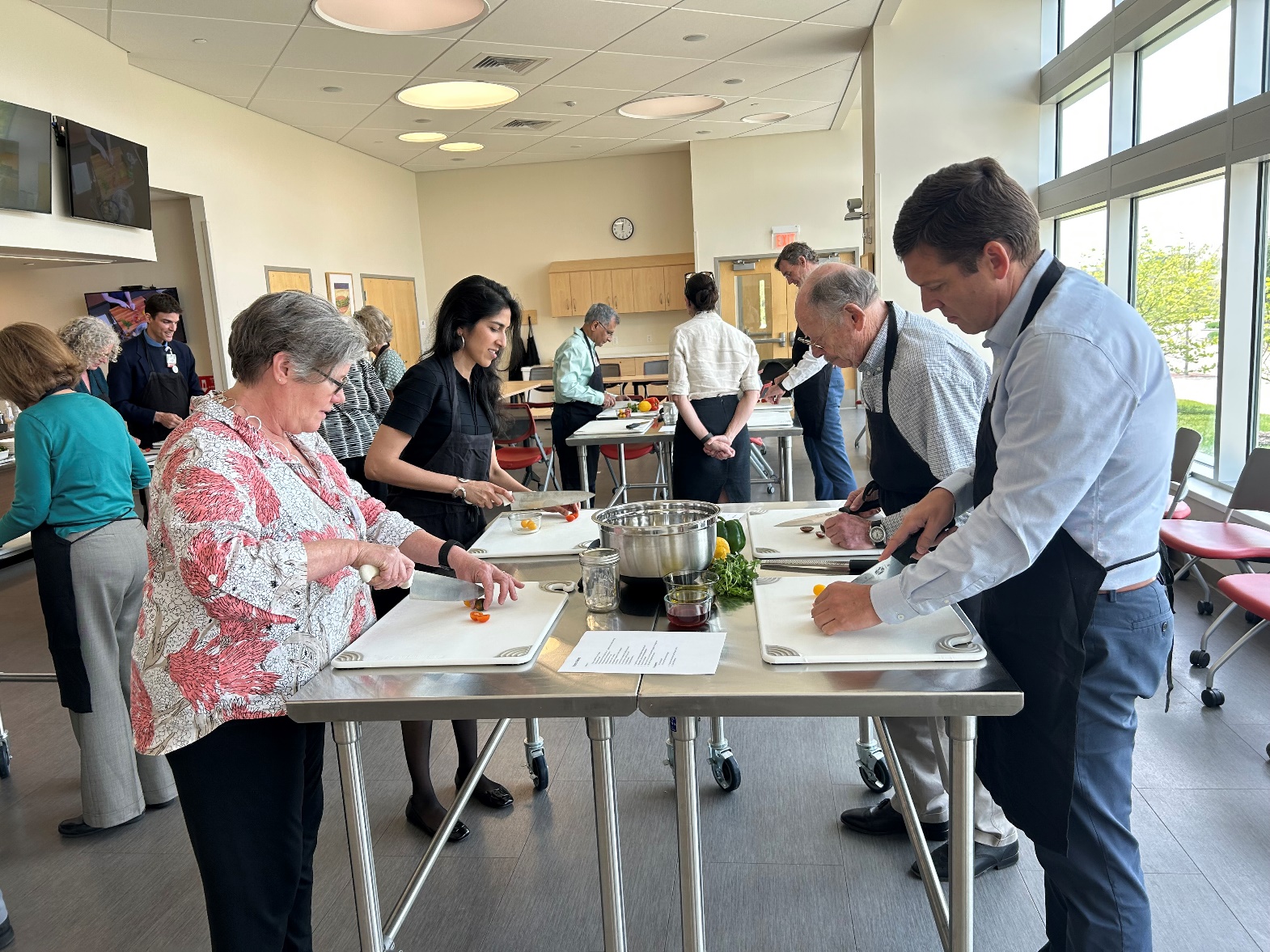 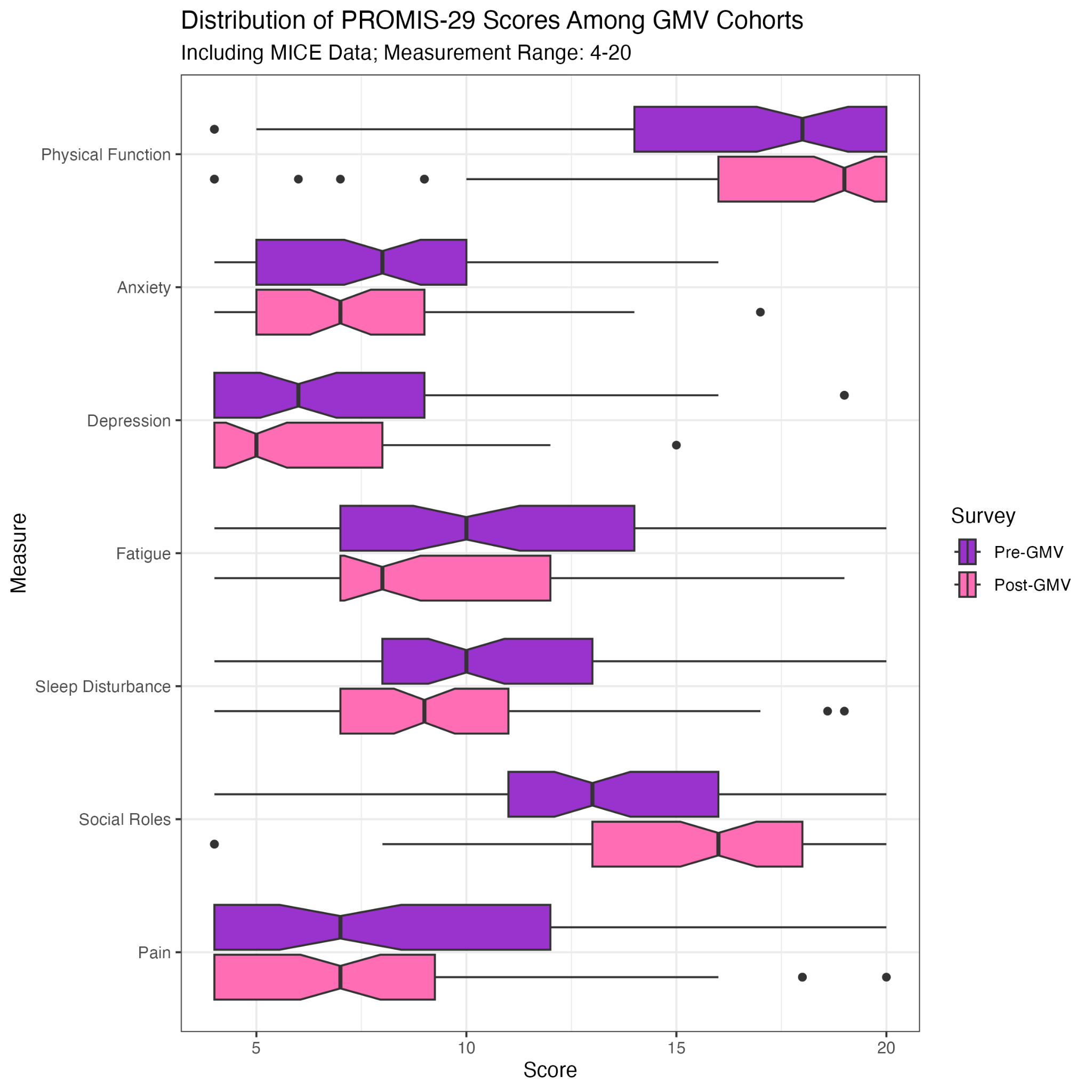 Outcomes 
Data
Distribution of PROMIS-29 health domains median scores. Data is from 16 cohorts from 2017 to 2024, n = 68
Dedicated Support
GMV Clinician Lead (currently a physician assistant) and Integrative Health registered nurse as a dyad
Support new providers in designing and planning GMVs*** 
We’ve intentionally made this a health system wide resource
Clinician lead gets 0.1 FTE (Previously funded through Osher Center, health system has taken over)
RN is full time but splits GMV coordination with other IH clinical duties
01
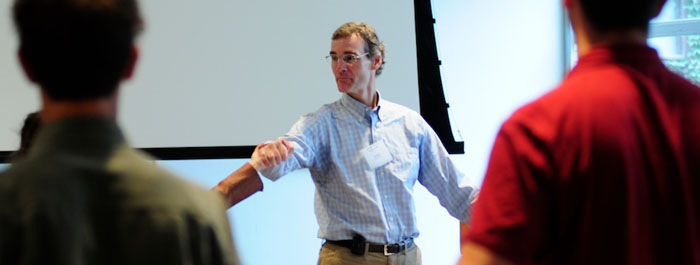 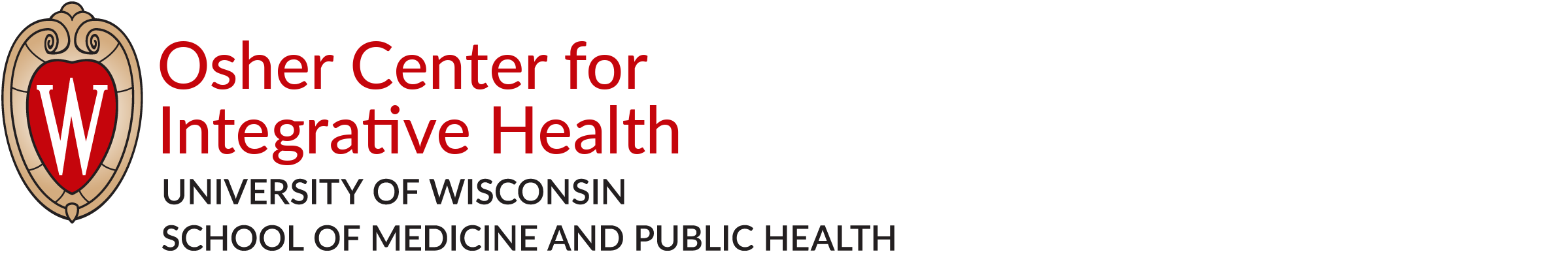 Outline roles and responsibilities of clinician and operational support staff
Content of GMV
Development of a curriculum
First session housekeeping (orientation to format and space, community agreements, introductions, consent form, pre-GMV evaluation)
Balance of didactic, sharing/reflection, experiential learning
Infrastructure
Referrals and recruitment
Newsletters, division meetings, weekly clinical communications
EHR “dot phrase”
Consult order
Pool of health coaches, exercise physiologists, mindfulness instructors, chef, dieticians to help co-facilitate
Development of a  
Playbook
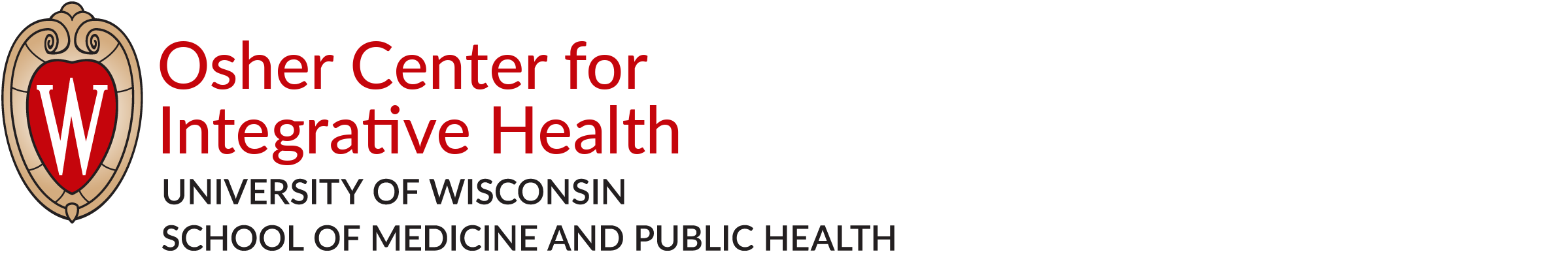 Compensation for clinician based on their home department
Most get a salary with AAMC benchmark rate
We aim for minimum of 6 patients per group to cover this

Co-Facilitators
GMVs are largely held at hospital-based facilities which charge a facilities fee.  This is the source of funding for contracted providers.

Coding and Billing
Meeting with compliance and ongoing auditing of billing; documentation support with standardized note templates

Patients are counseled to check with insurance coverage—most might expect to have a co-pay every session
Financials
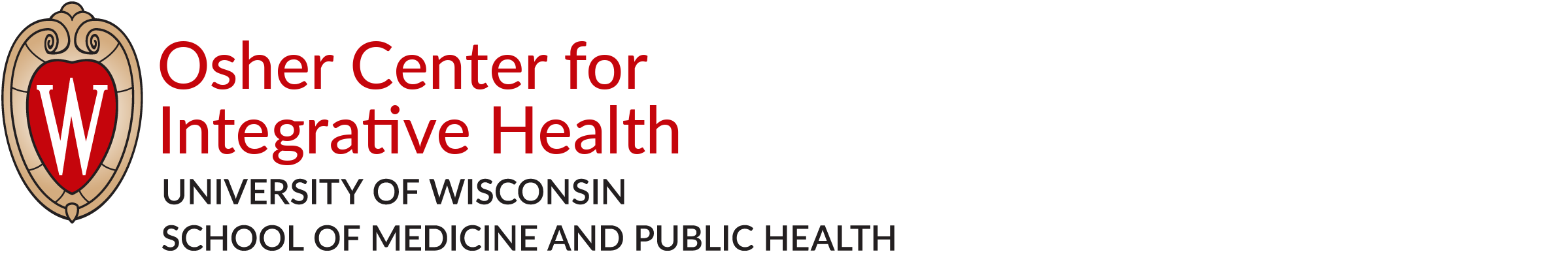 PROMIS-29
Post GMV provider survey looking at clinician perspective on quality of patient interactions, impact on patient wellness, personal fulfillment/joy of practice
Pre GMV patient survey assesses how they heard about it, their own goals, baseline self-rating of physical and emotional health, basic demographics
Post GMV survey assesses self-rating of physical and emotional health; impact of GMV on health and confidence of self care, understanding of what matters most and quality of life; evaluation of facilitators 
Looking forward to release of the Personal Whole Health Index!
Evaluation
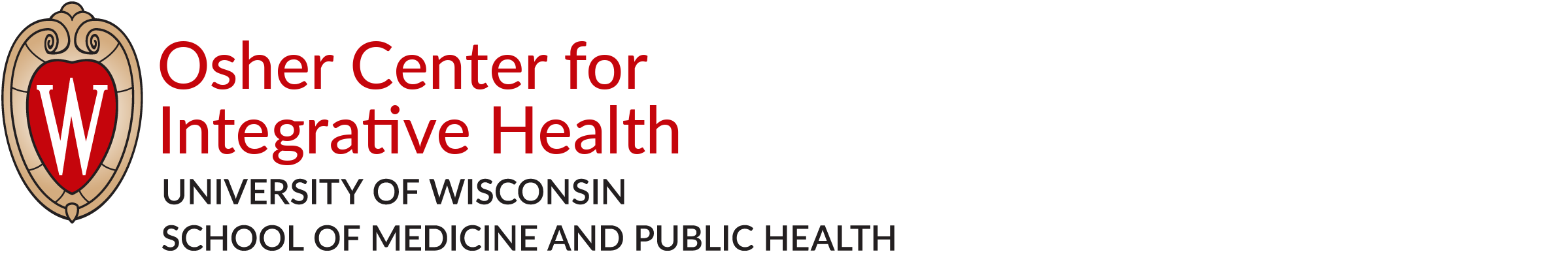 Patient autonomy and empowerment
Sense of community
Patient satisfaction
Appreciation for integrative care
Trust
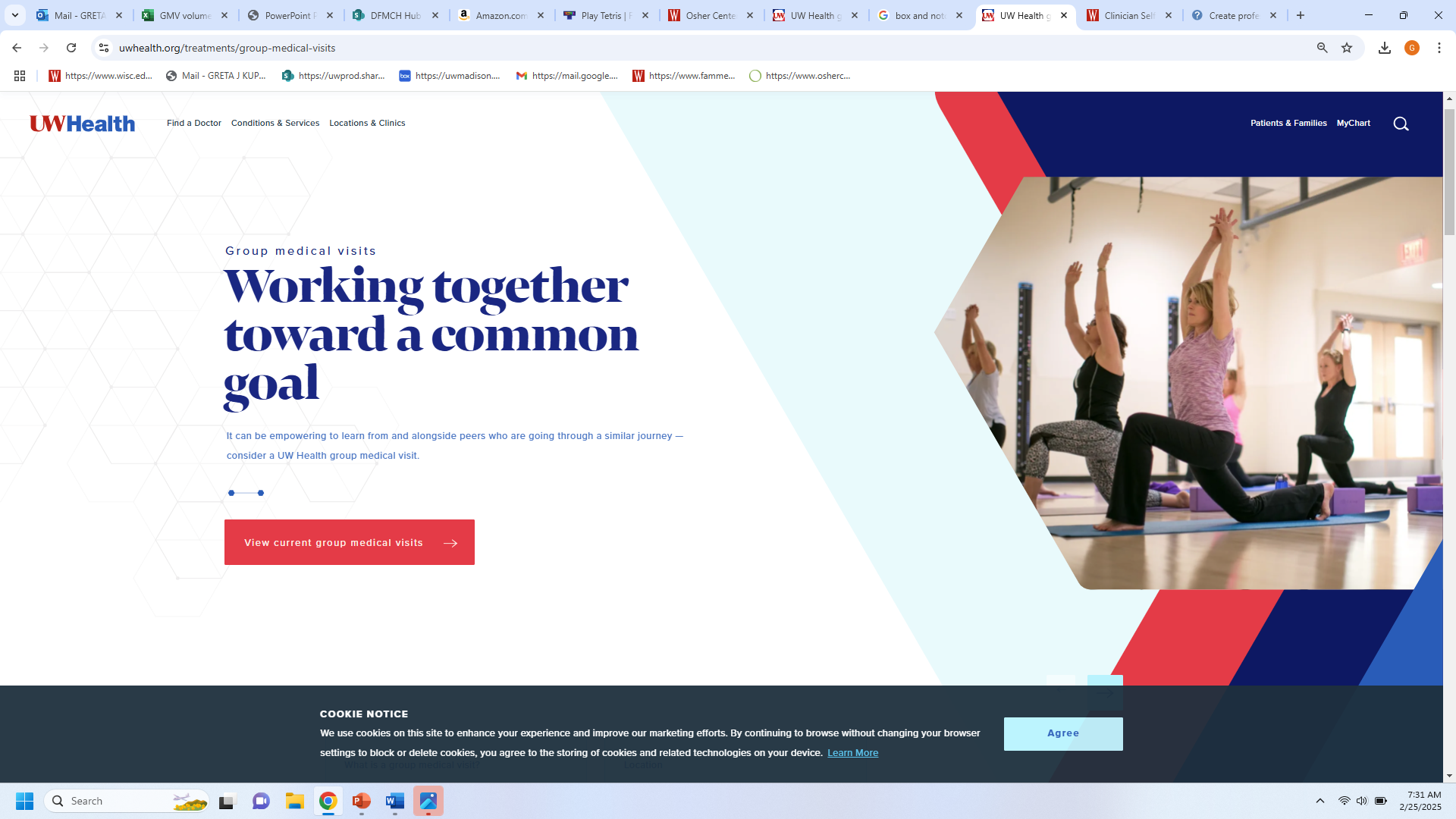 Common themes from clinician and patient interviews
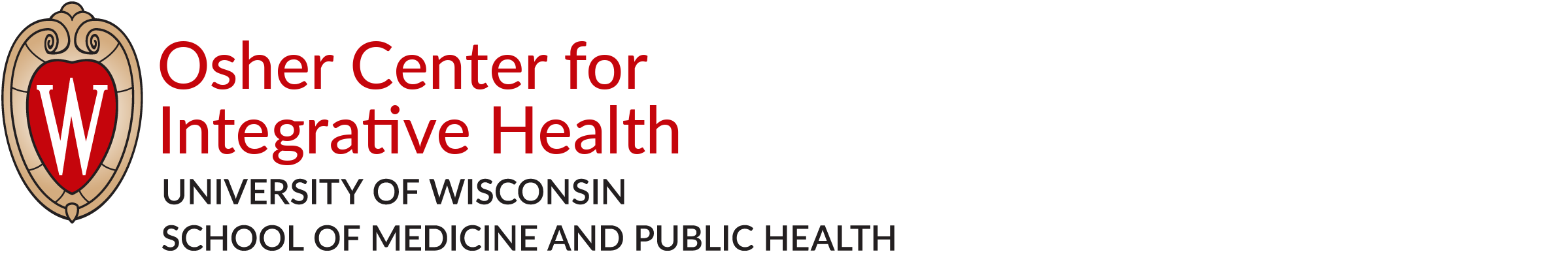 OCIH Vanderbilt Gurjeet Birdee, MDKaty Hansen, PhD
Vanderbilt IMGV Snapshot: Billable group visits
Billable groups are led by Nurse Practitioners, Physician, Psychologists
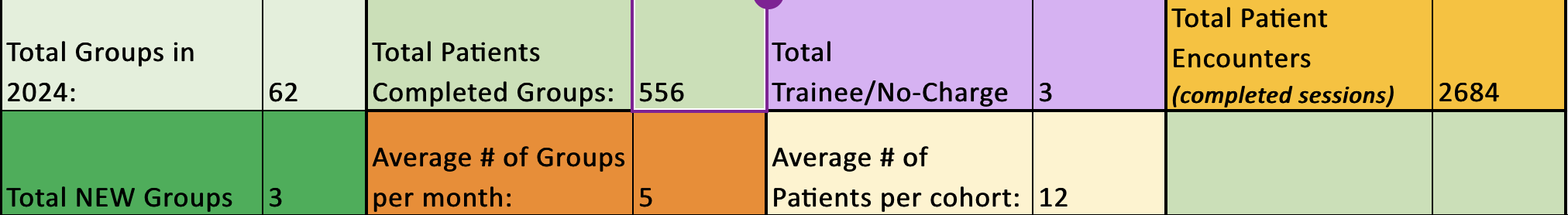 We currently offer 13 different integrative medical and psych group visits
Condition specific (Chronic pain, Hypermobility Syndrome)
Mindfulness (Mindful Self Compassion, Mindfulness Based Cognitive Therapy, Mindfulness Skills)
Hypnosis (for Stress, for Chronic Pain) 
Culinary Medicine (Anti-inflammatory cooking)
[Speaker Notes: Held to palliative care session metrics:
For APRNs:
Threshold 4
Target 4.22
Reach 4.52

Schedule 22 for average attendance of 12/visit]
Group Format
Telehealth: Over 90% of groups are offered via telehealth at Vanderbilt 
Some clinicians licensed multiple states to expand access (primarily Kentucky) 
Pros and cons of telehealth
In-person: Basics of Breathing, Yoga
Hybrid: Taichi- Skill set for tracking and supporting in-person and online participants
Dosage of Care
Single-session groups
4-8 week groups
Snapshot: 2024 Integrative Medical Group Visits at Vanderbilt
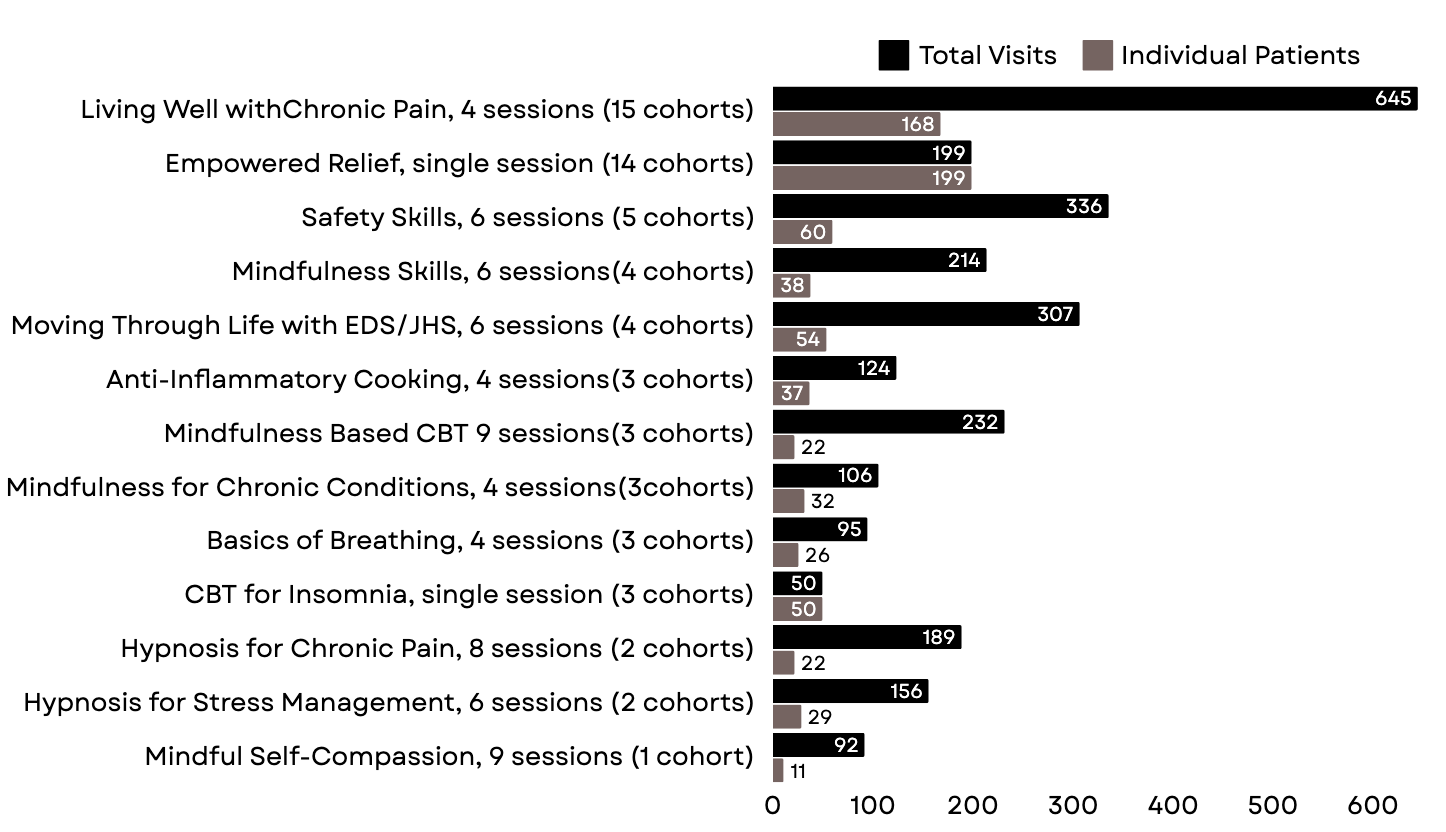 Building a Cohesive Program
Professional Development for Group Facilitators
Quarterly Group Facilitator Meetings
Review group evaluation feedback
Best practices for group facilitation skills
Refining group processes- One additional hour of admin time blocked for group visits
Cross training facilitators so more than one clinician can deliver each medical group
Inter-professional cross training- some groups can be led by nurse practitioner or a psychologist- allows for wider patient access due to different billing capacities of different roles
[Speaker Notes: Gurje]
Administrative Support
Program Manager 50% effort dedicated to supporting group visits (medical, psych, yoga, Taichi)
Evolution of program manager role over time- 
clinical screening role (RN)
marketing role (business administrator)
team effort (all admin schedules)
Current: Program Manager, cost covered by clinic budget
[Speaker Notes: Gurjeet- add group pro forma?
Talking points: evolution of program manager role over time- has varied over the years from a clinical screening role (RN), marketing role (business administrator), team effort (all admin schedules) into the current program manager role- cost covered by clinic budget
-We don’t have a medical assistant, we do have a group program manager]
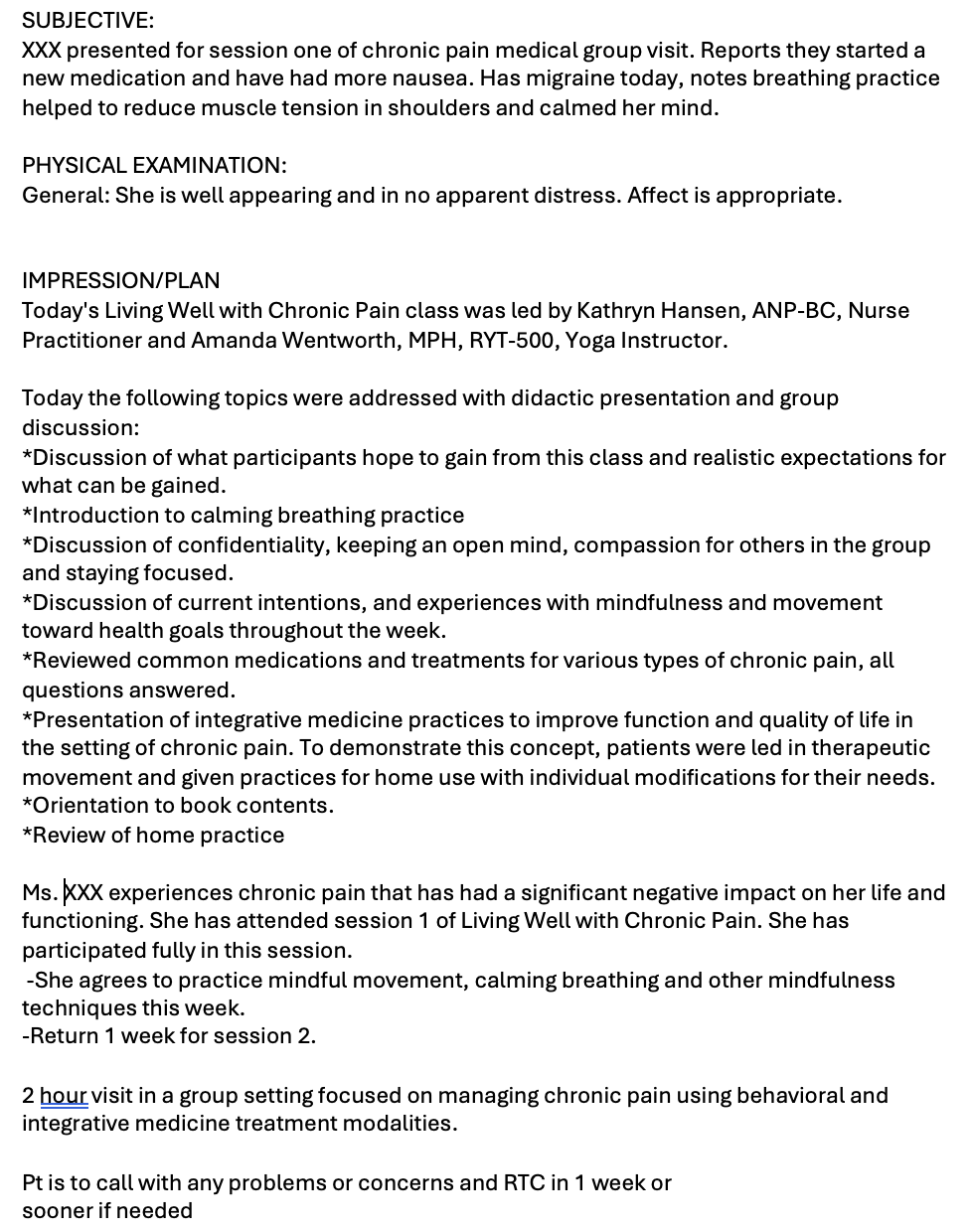 Documentation
Subjective: Document individual check in and anything that may come up in course of visit discussion.

Objective: 
Vitals
Physical exam

Impression/Plan: 
Condition addressed
Overview of what happened in the visit
Any individual plan details (homework, etc)
Billing and Cost Variables
-NPs and MD mostly bill 99213, unless additional 1:1 time took place or changes to medication or treatment plan were completed

-Medical group visits represent between 9% and 46% of annual visits for our 1 MD and 3 NPs

-Psychologists bill for HBAI codes, 1st 30 min plus add on code in 15-min increments

-Cost variables: cost of non billing co-facilitator, supplies (culinary medicine), in-person facilities fees, front desk support for in-person check-in
Cost estimations
Group parameters: Size and duration and attrition
Income and expenses
Charges and collections
Provider, support staff, and admin (salary & fringe)
Telehealth and In-person
Example of margins based on different groups
Margin as function of varying class size
NP-led GMV 1.5hr
NP clinic-6 return visits
Survey is anonymous
30 items
Likert and free text
Survey is anonymous
30 items
Likert and free text
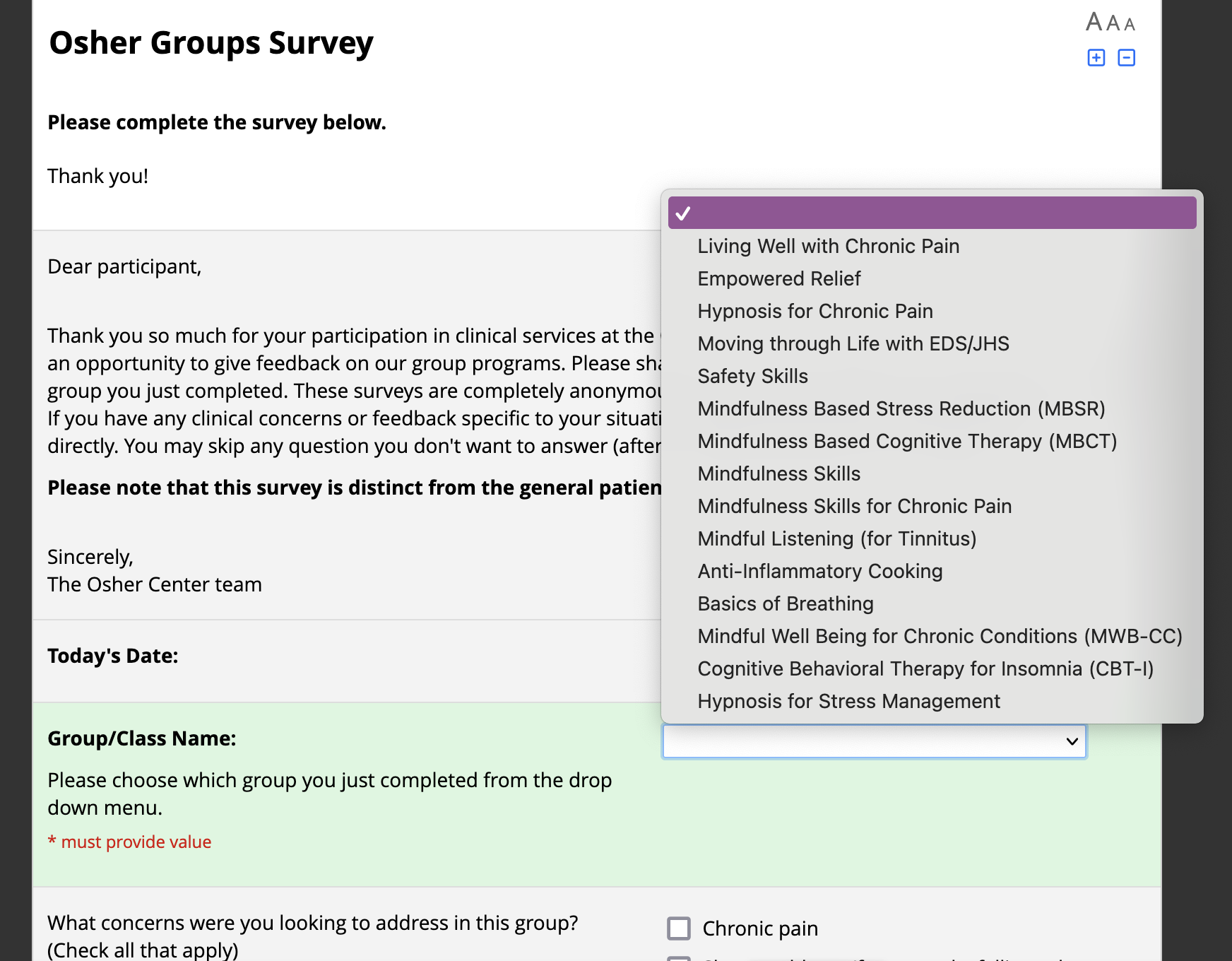 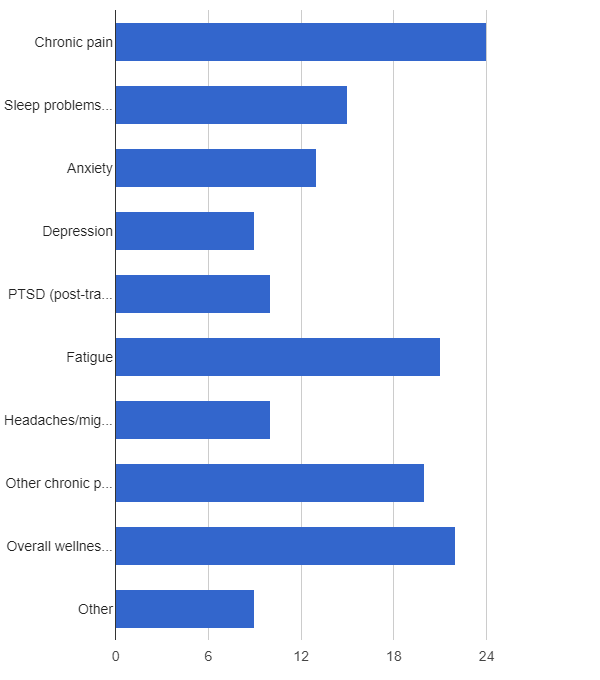 Group experience survey results
What concerns are you looking to address? 
(Check all that apply)
46
[Speaker Notes: ADD N/5 FOR CONDITIONS]
Group experience survey results
0 to 5 scales 
Strongly disagree (0) to strongly agree (5)
47
Group feedback: What did you find most helpful?
Connecting with others who understand my limitations.
Connecting with others like me. Learning about fascia and central sensitization. 
Loved getting to interact with others w/ eds. getting to learn how others navigate life, and what can help. really liked learning about the more medical side of it too - ex fascia, central sensitivity
Facilitator encouraging us to be physically comfortable during the appointment. Being able to take the class from bed made this doable for me. and now I'm more willing to ask for similar accommodations in other appointments.
Community in minority. Fascia facts. Dynamic disability and pacing. Advocating and making accommodations for yourself.
48
Suggestions for improvement and adjustments
Group should be longer
Adjusted from 5 to 6 sessions
More focus on practices for coping with pain
Include practice of coping skills in each session (e.g. guided visualization, somatic tracking, body scan)
Ongoing support 
Invitation to members to exchange contact info as desired
Future/needed
Resources for further study 
Information about scientific literacy
49
Vanderbilt: Key Takeaways
Improved access to care, particularly for those who live at a distance or whose health makes it difficult for them to travel
Nurturing group facilitation professional identity
Program Manager role as part of clinical services has allowed us to grow and support our group visit programs
Patient feedback and evaluation essential to ongoing quality improvement
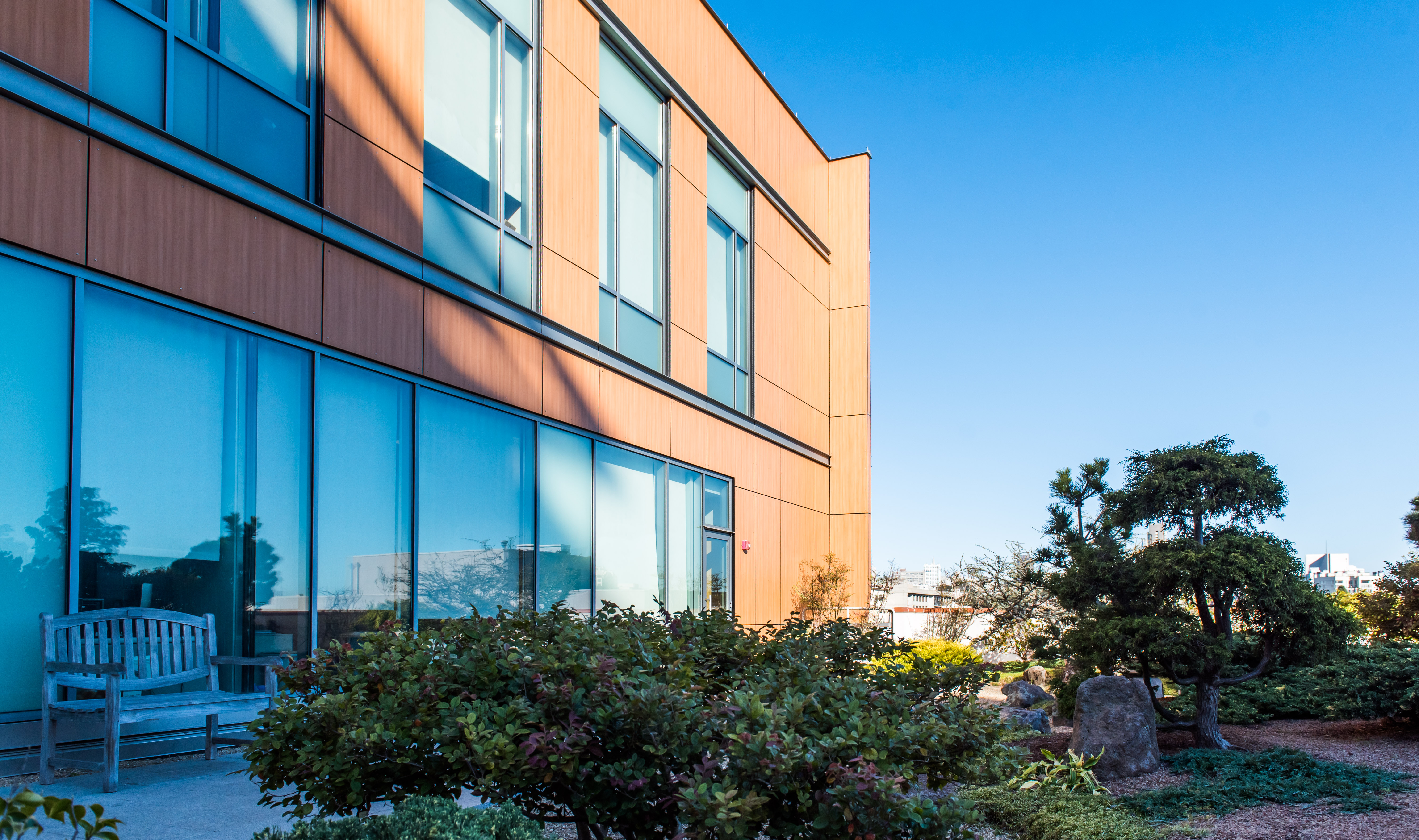 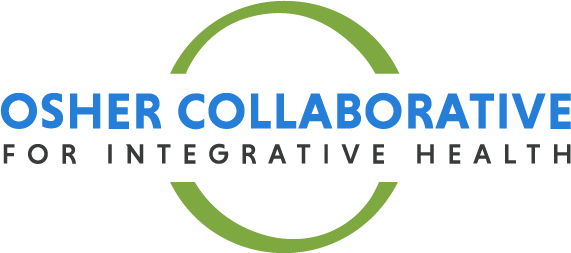 Operational Science & Financial Models for Group Medical Visits
Implementing Practical and Sustainable Delivery Paradigms in Integrative Health
Kavita K. Mishra, MD, MPH		UCSF Osher 
Gabriela Gutierrez, BS		UCSF Osher
Greta Kuphal, MD			U Wisconsin Osher
Gurjeet Birdee, MD, MPH		Vanderbilt Osher
Katy Hansen, PhD			Vanderbilt Osher
Thank you!
Q&A